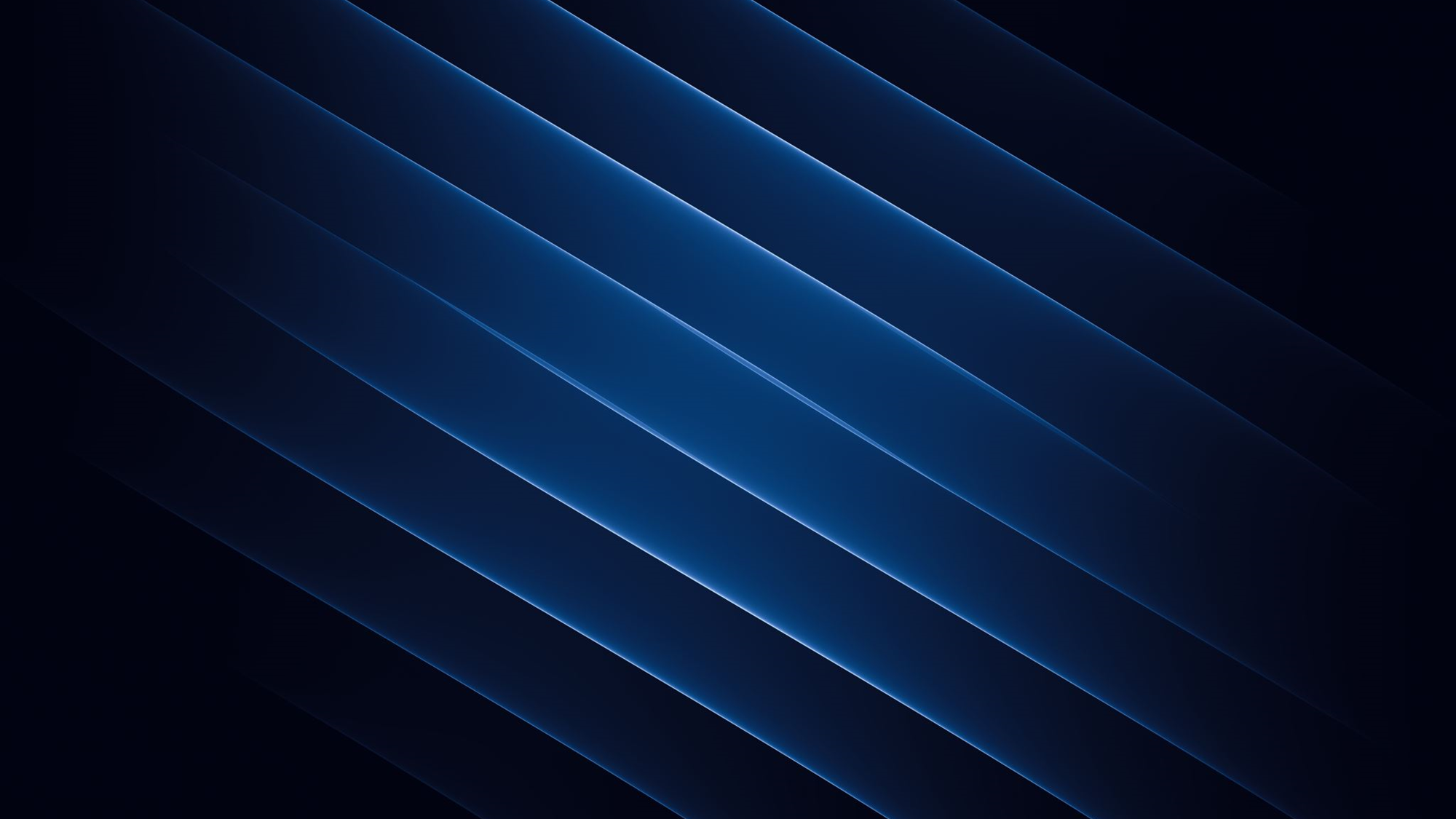 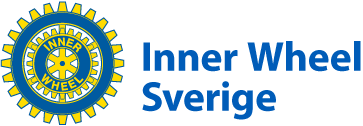 VÄLKOMNA!

Distrikt 234

Distriktsmöte 2022 03 05
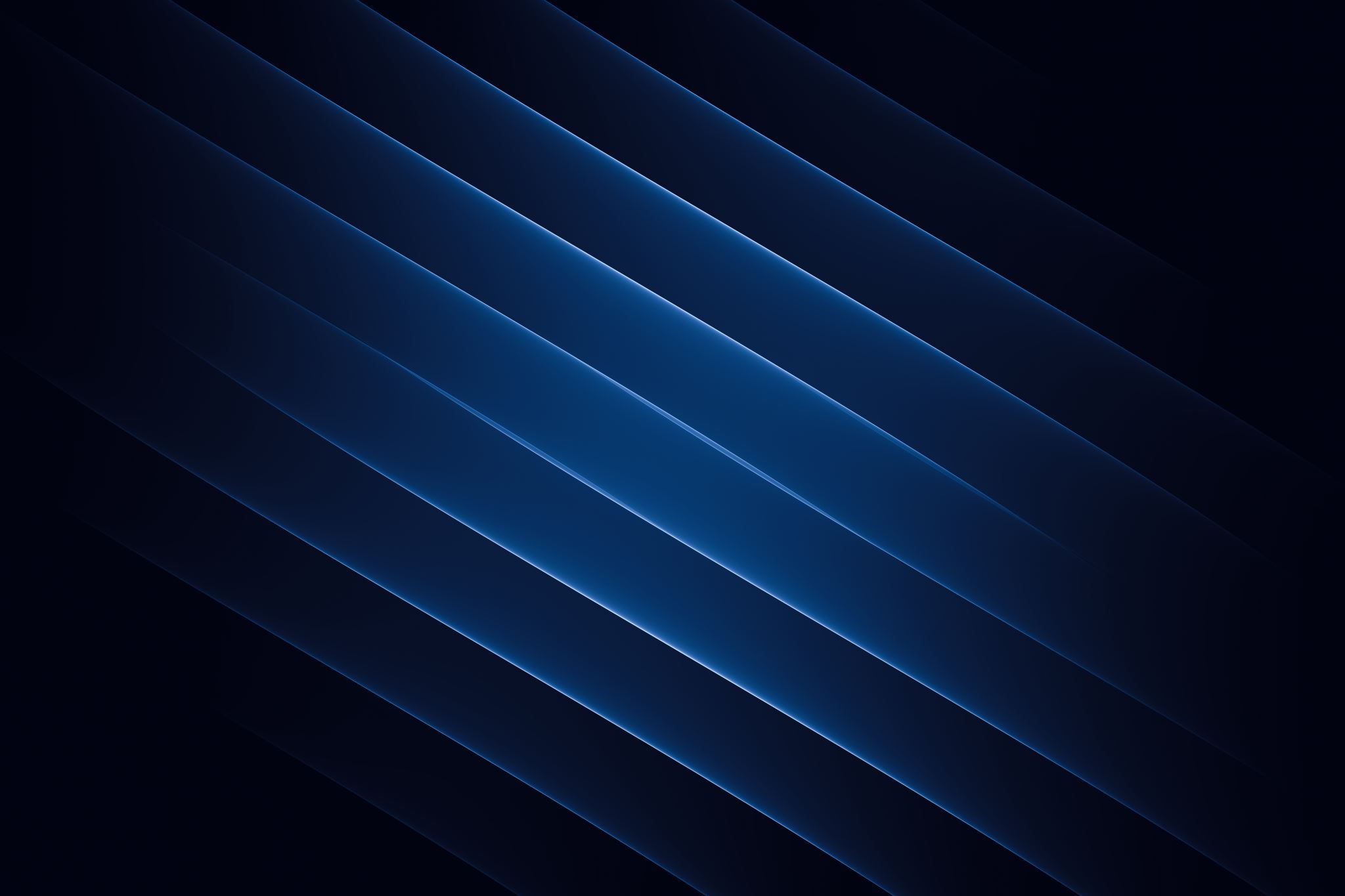 Val till VU  2022 -  2023

Distrikt 234
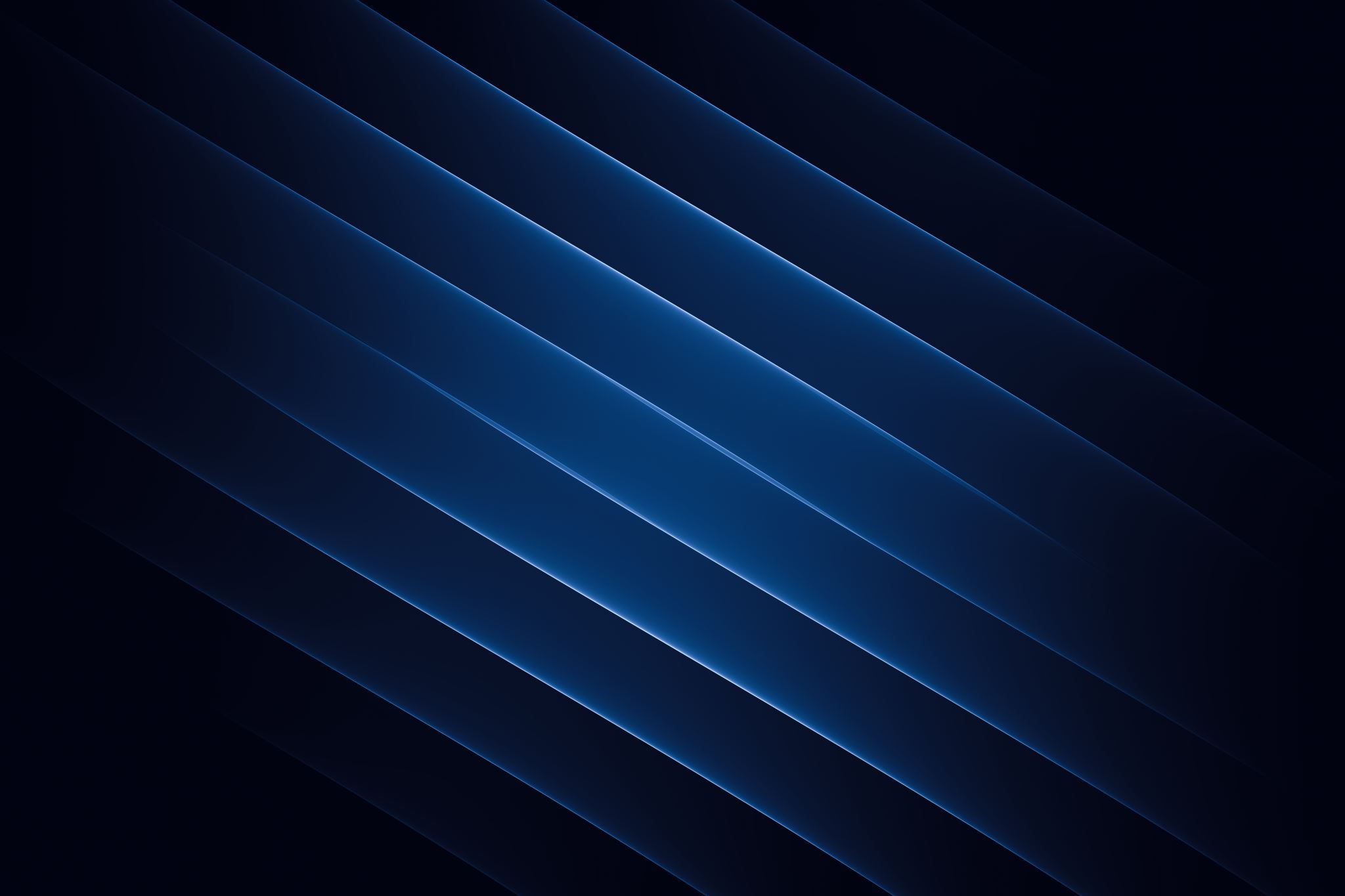 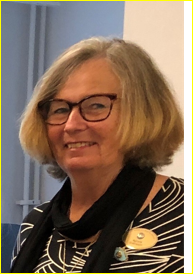 Distriktspresident

Agneta Svensson
Filipstad IWC
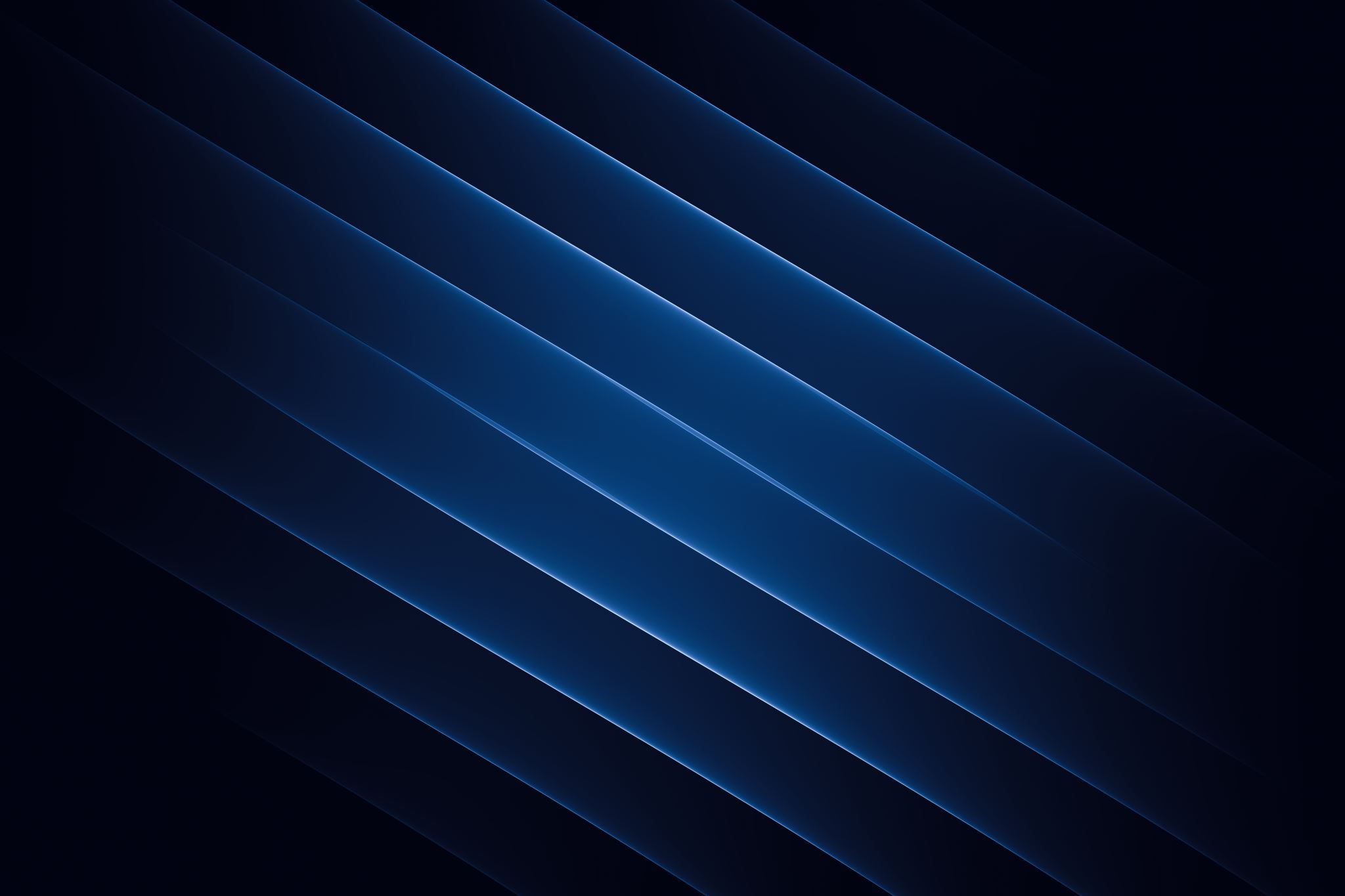 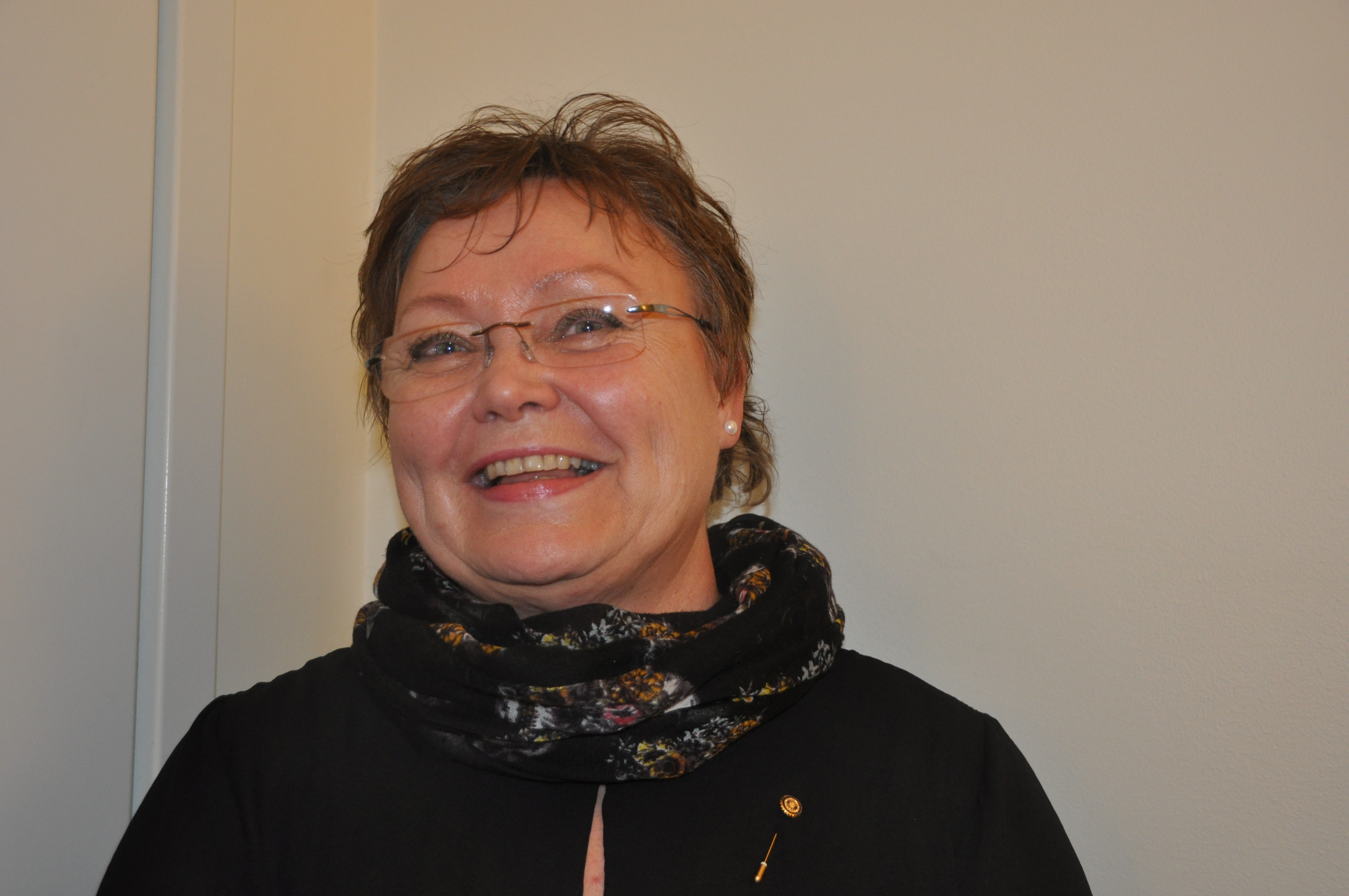 Vice distriktspresident

Moa Sundin
Karlstad IWC
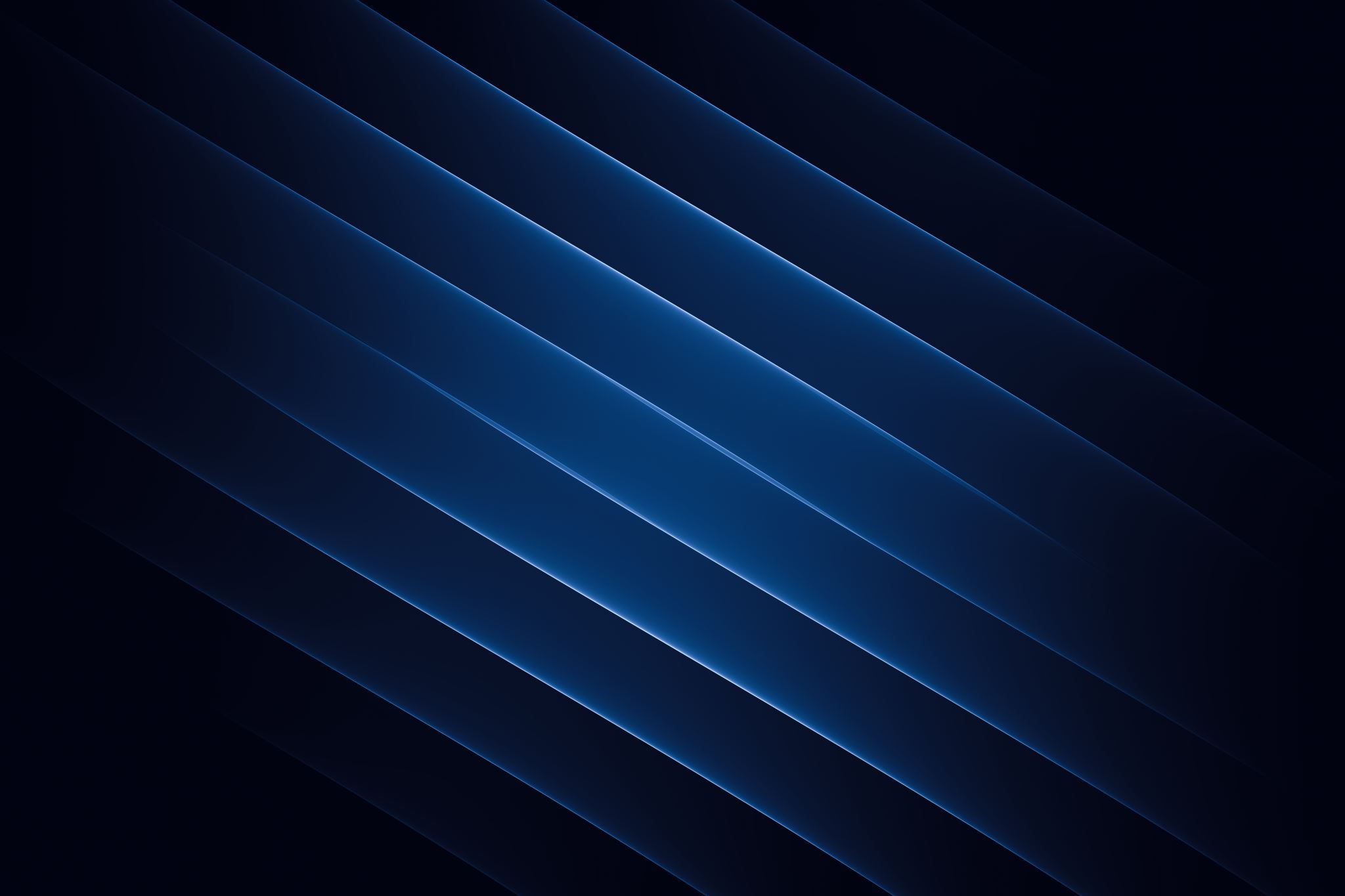 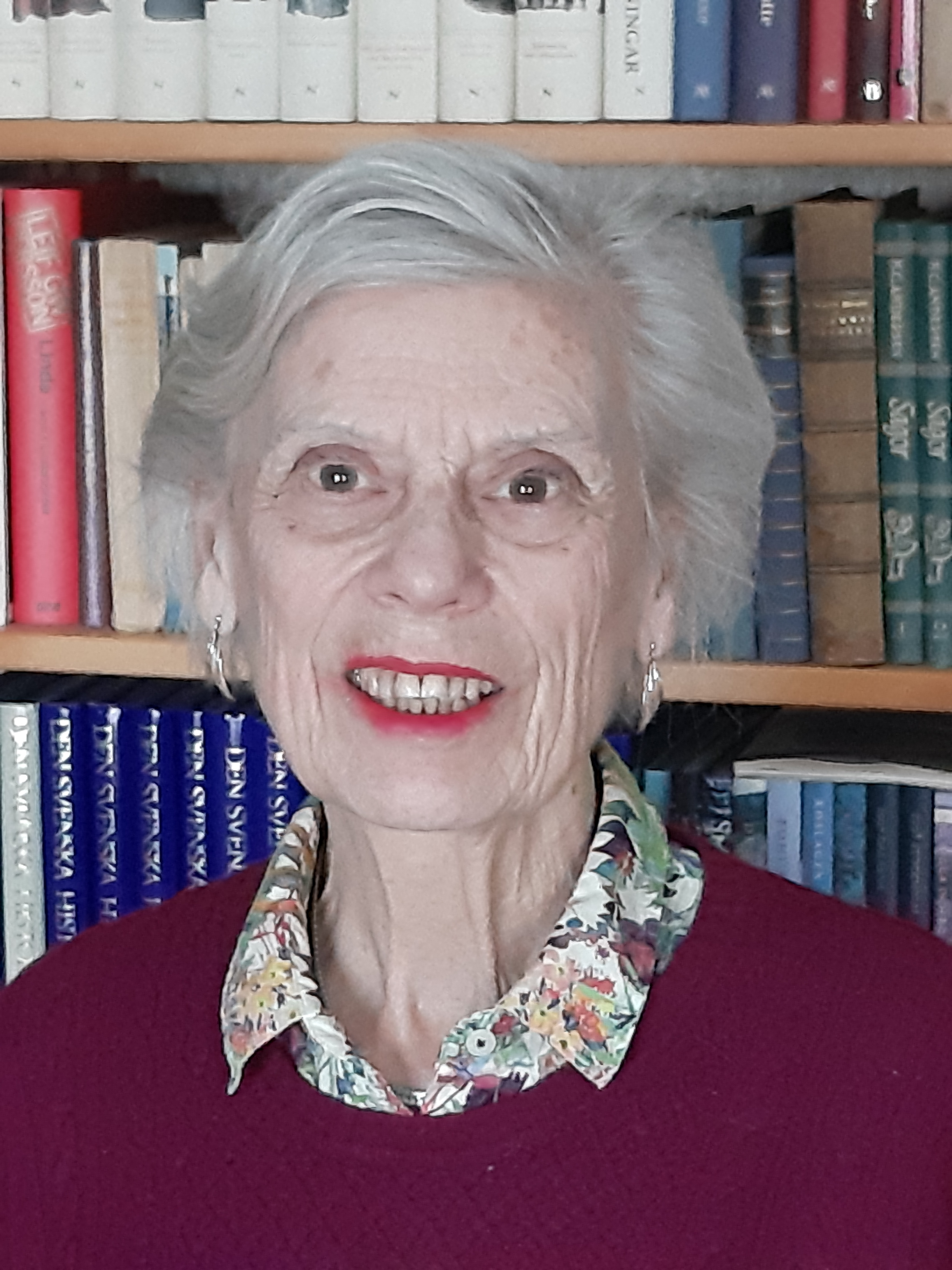 Past president

Gunnel Wallquist
Västerås-St Ilian IWC
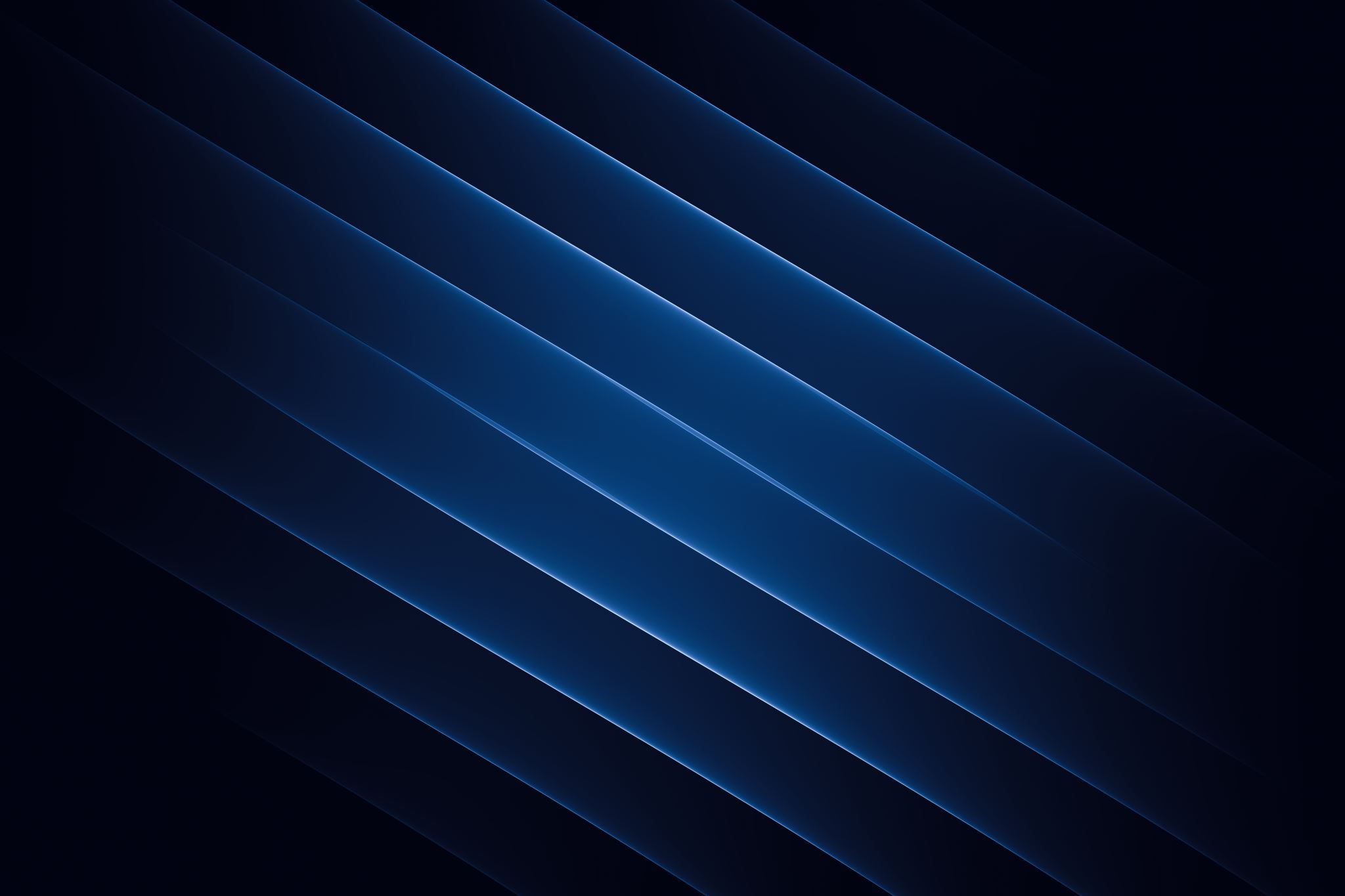 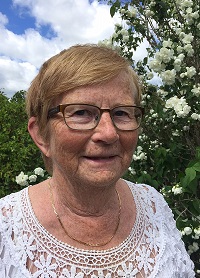 Distriktssekreterare

Åsa Högström
Västerås-St Ilian IWC
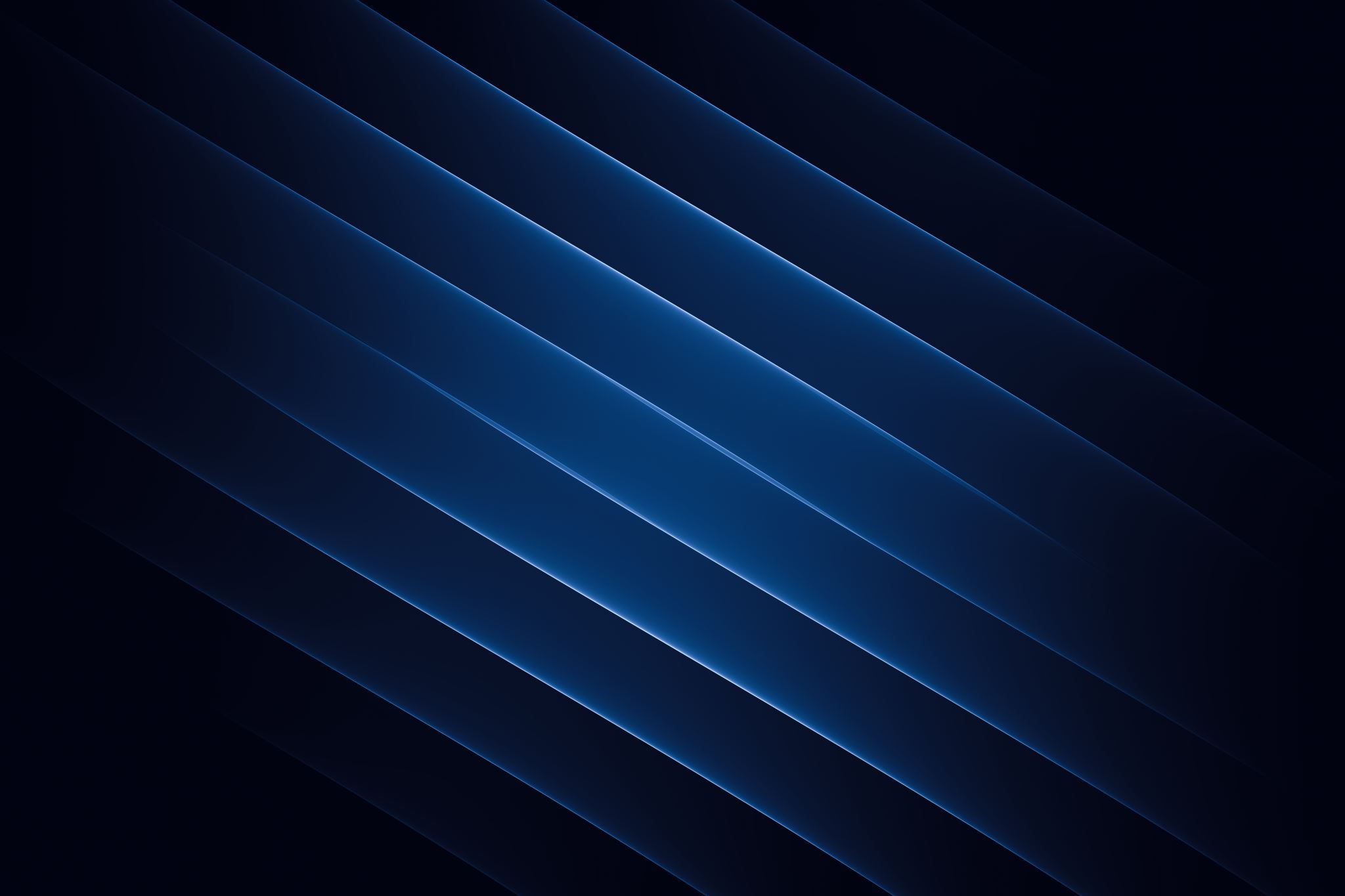 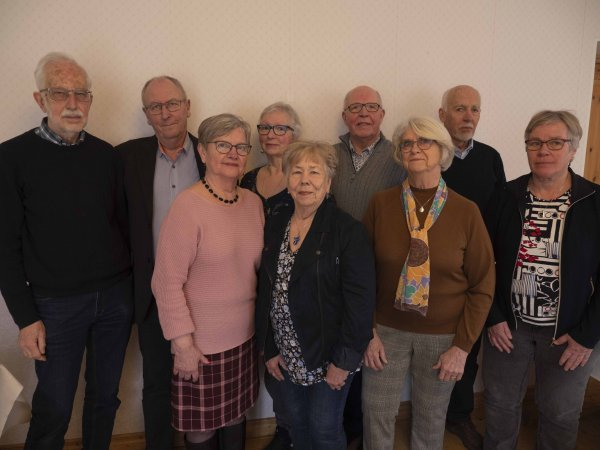 Vice distriktssekreterare

Gullevi Sandling
Kristinehamn IWC
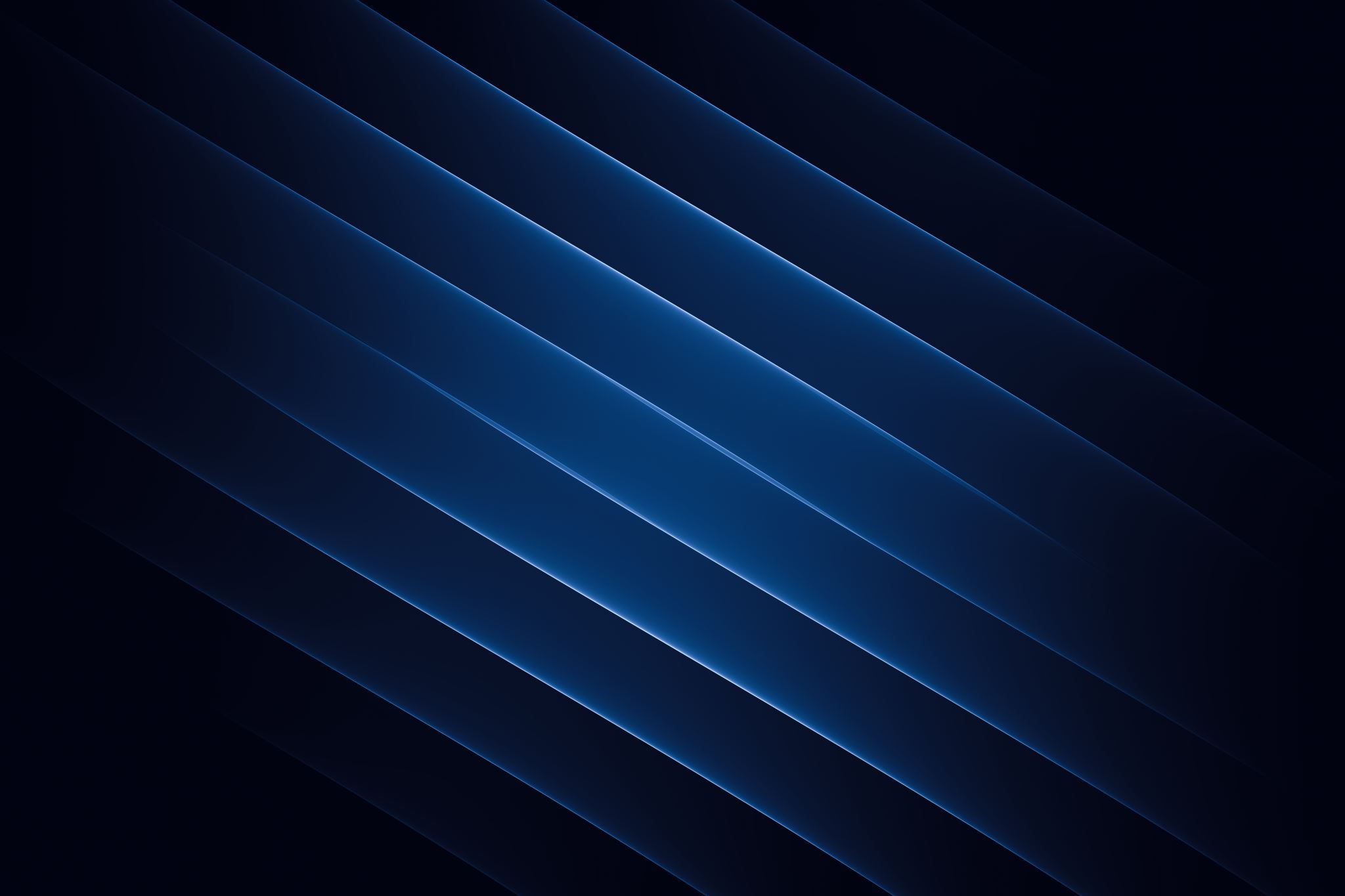 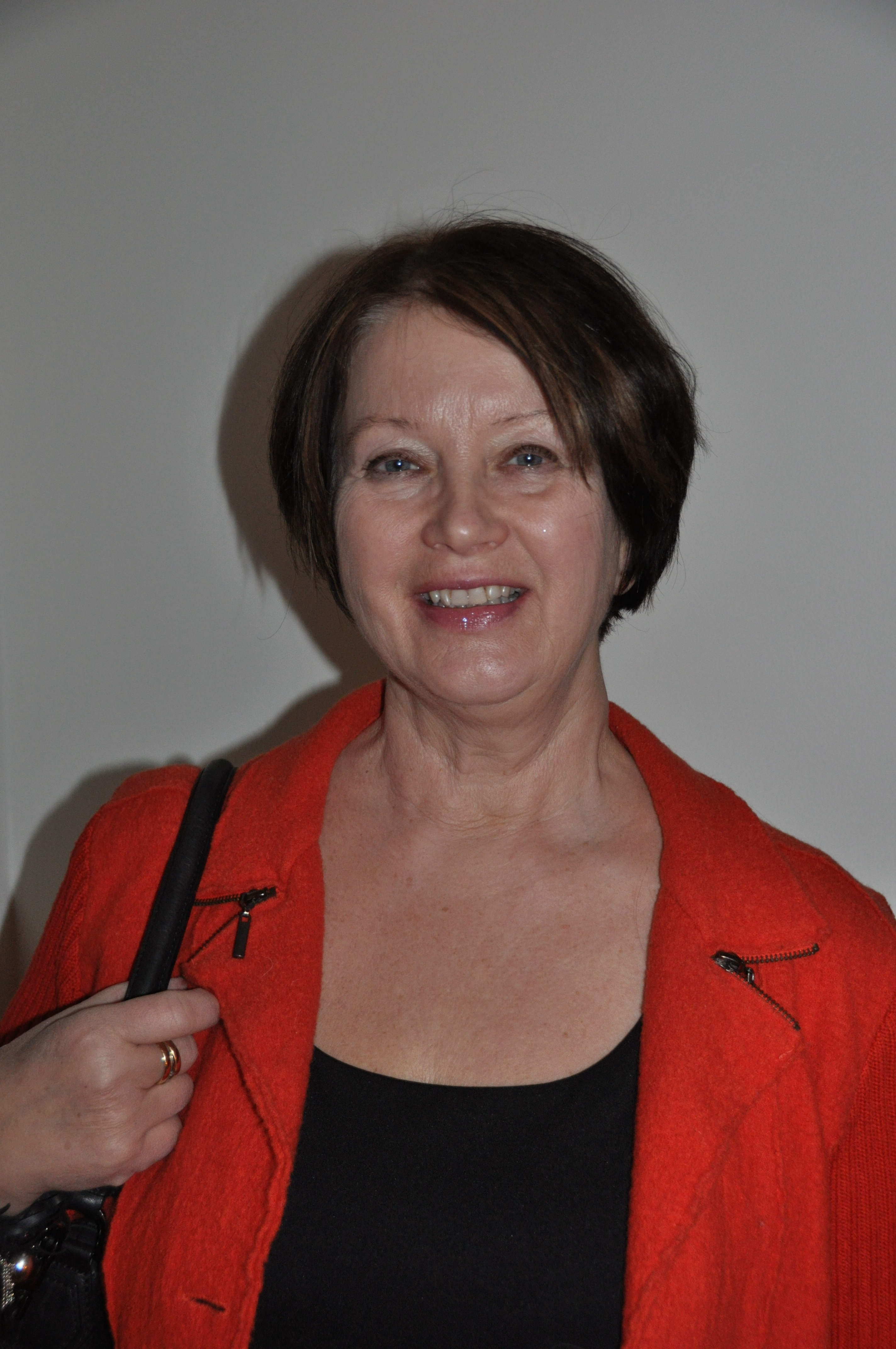 Distriktsskattmästare

Ulla-Britt Wahlström
Karlstad IWC
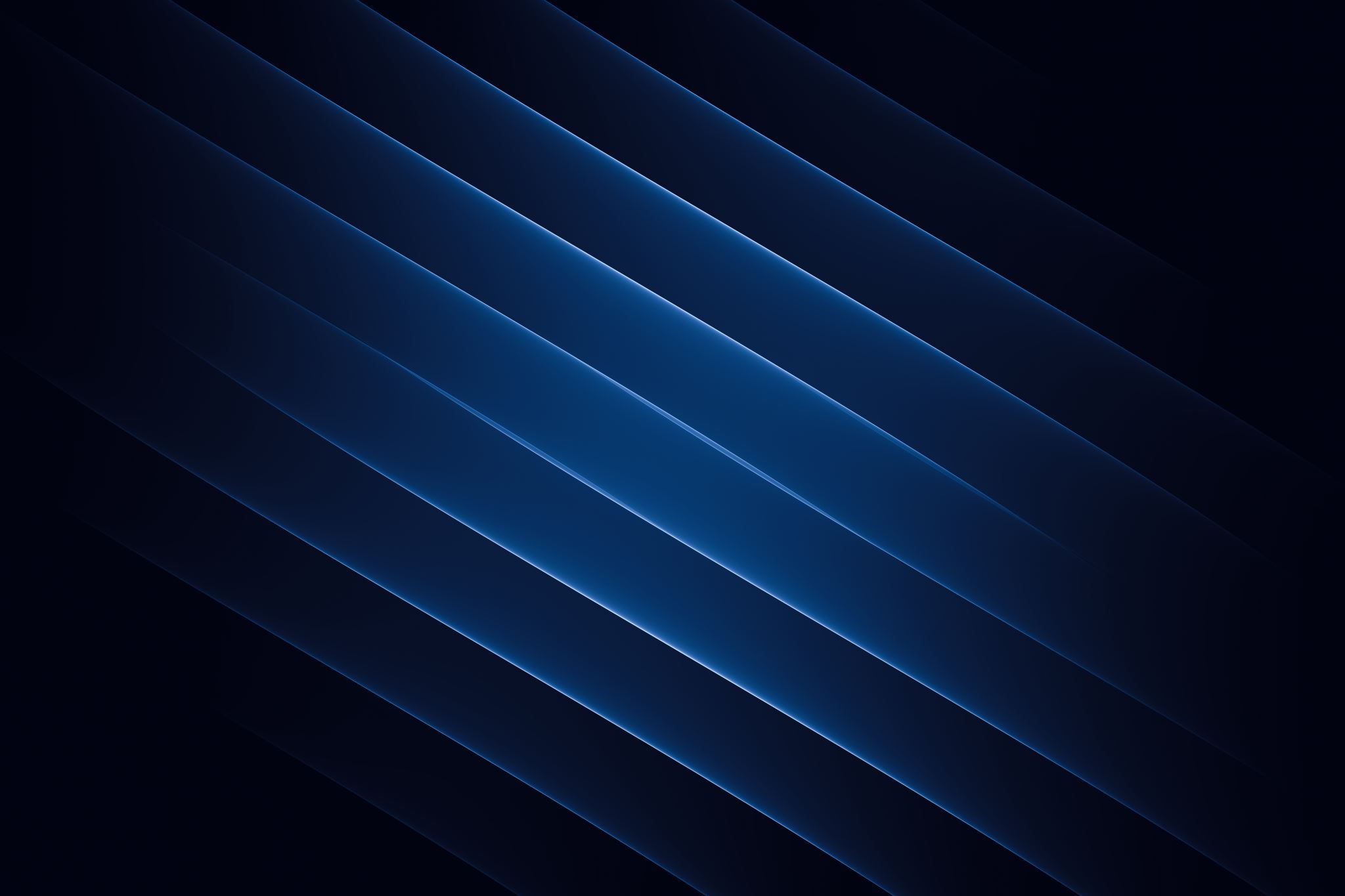 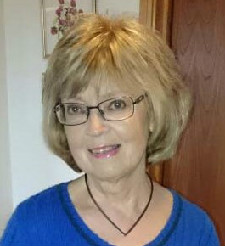 DISO

Marita Björn
Kristinehamn IWC
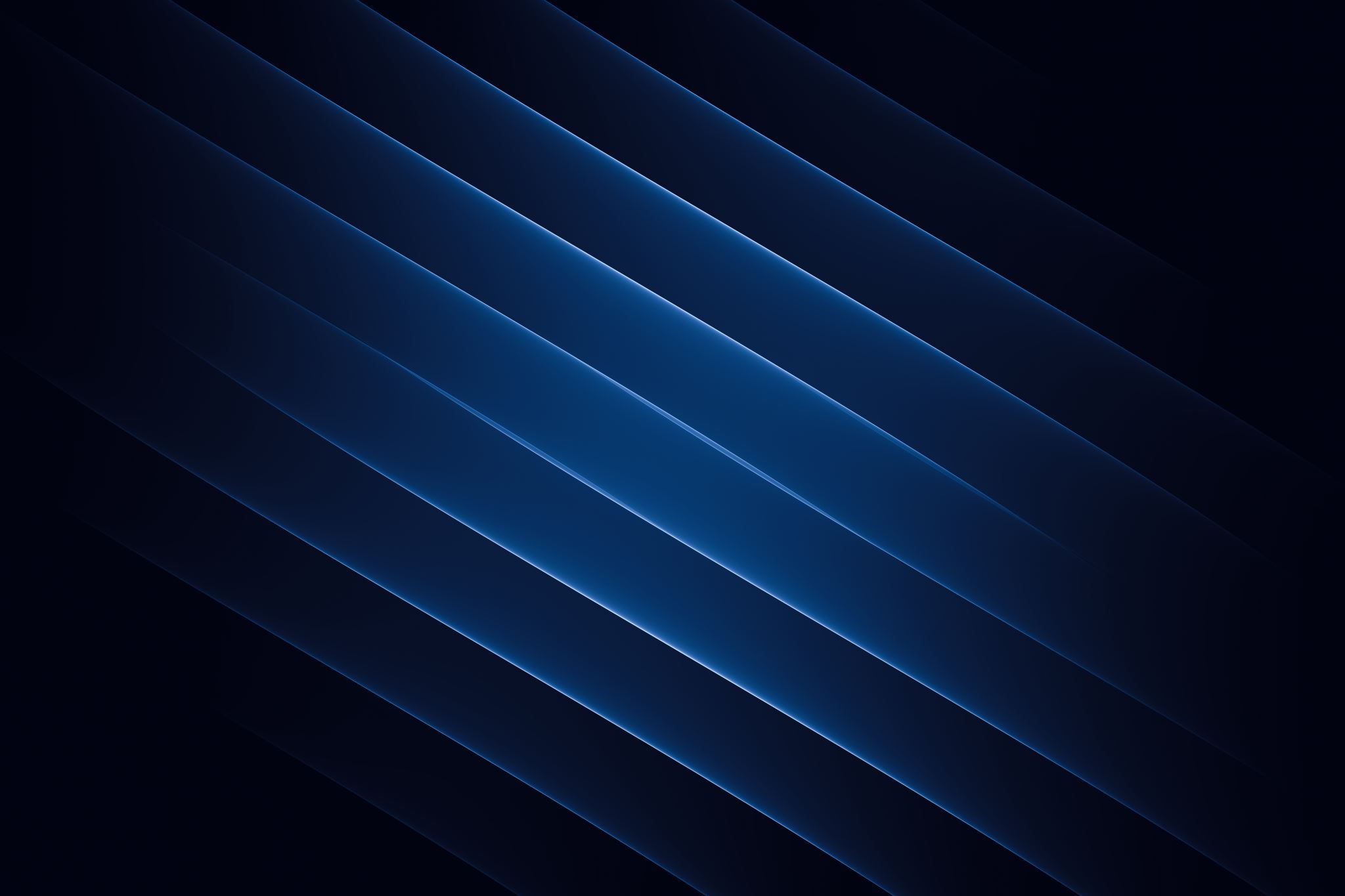 Två distriktsrevisorer:

Ann-Charlotte Andersson, Karlskoga-Degerfors IWC

Ann-Kristin Sundelius, Örebro IWC
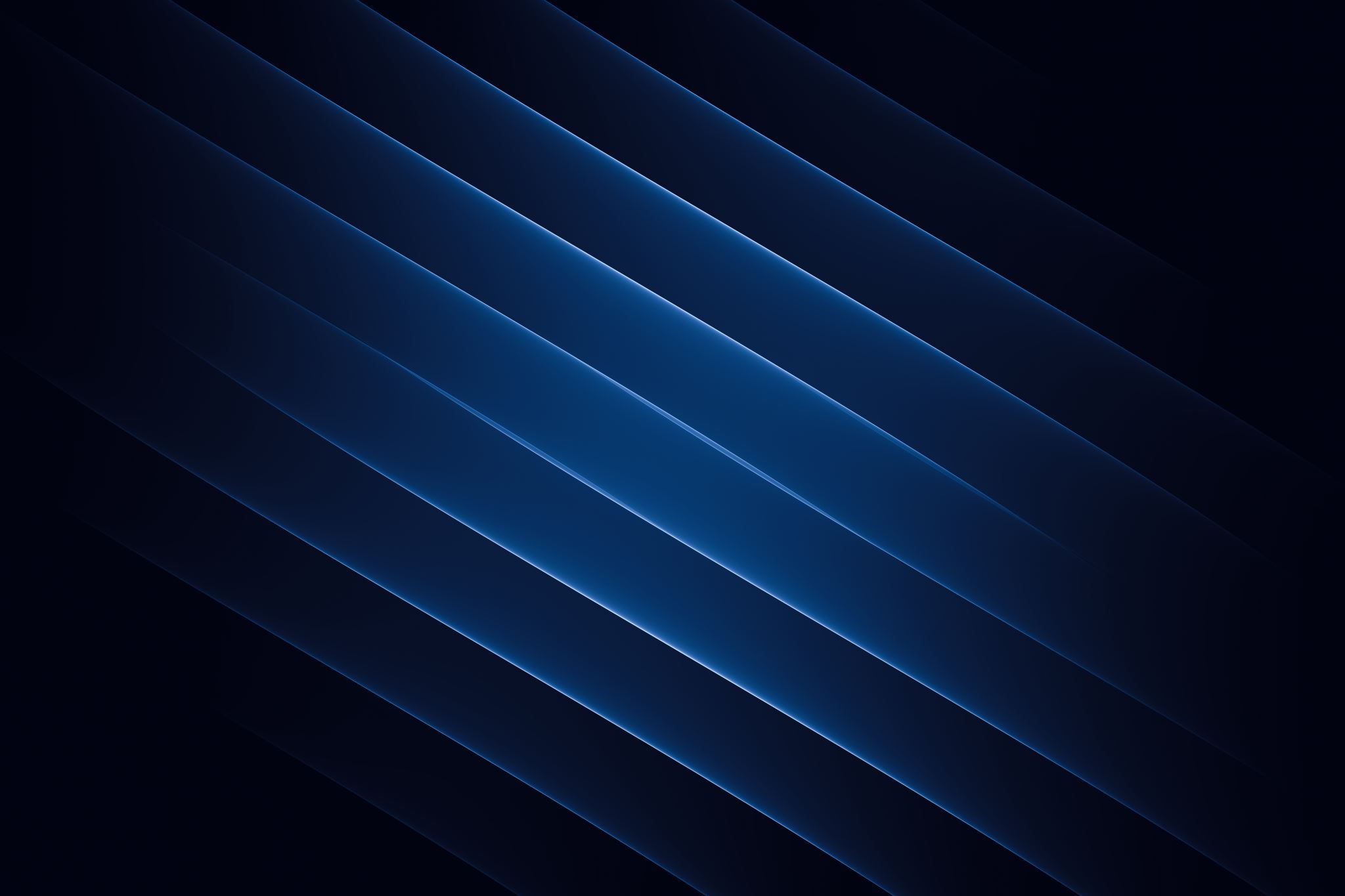 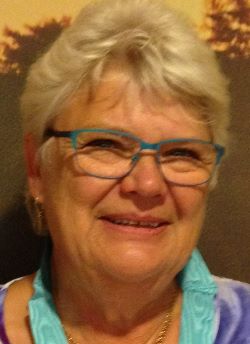 Arkivarie

Agneta Mellgren
Arboga IWC
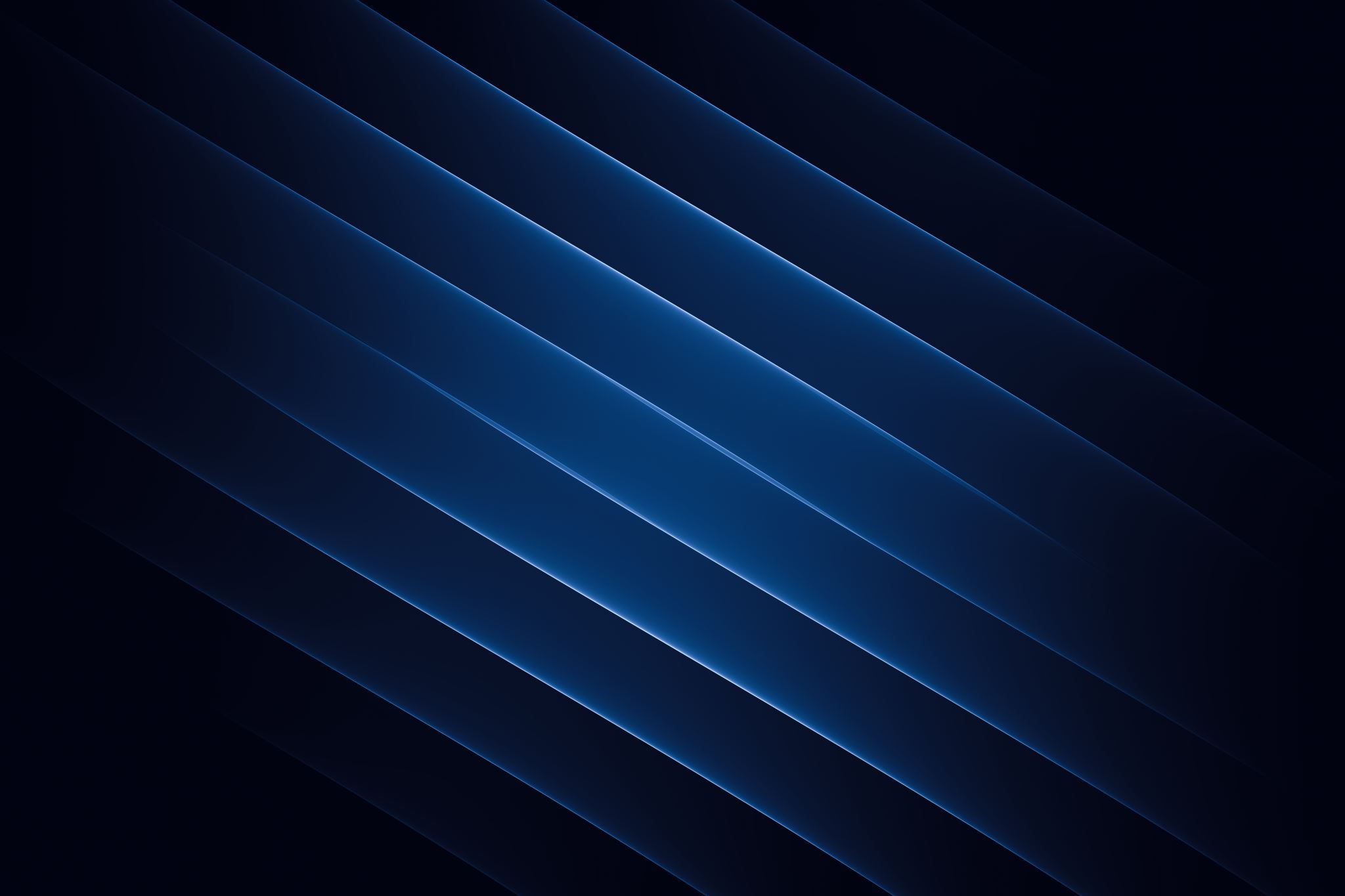 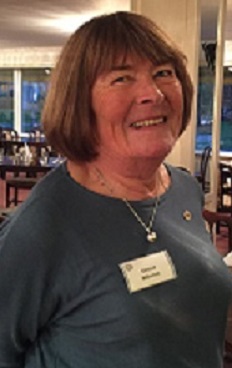 Distriktets IT-administratör

Birgitta Månson 
Västerås-St Ilian IWC
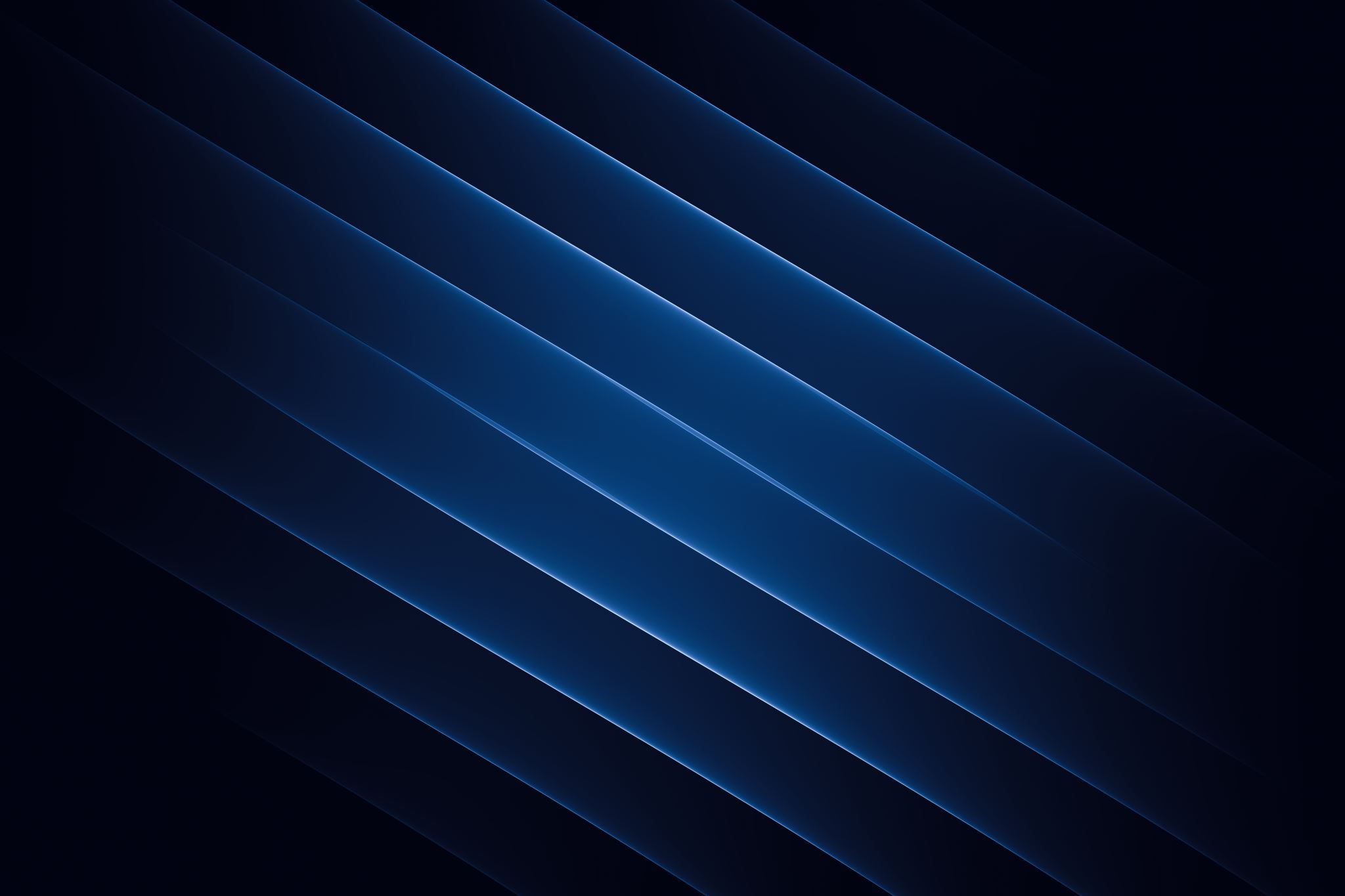 Val av nominerade till rådets VU

2022 - 2023
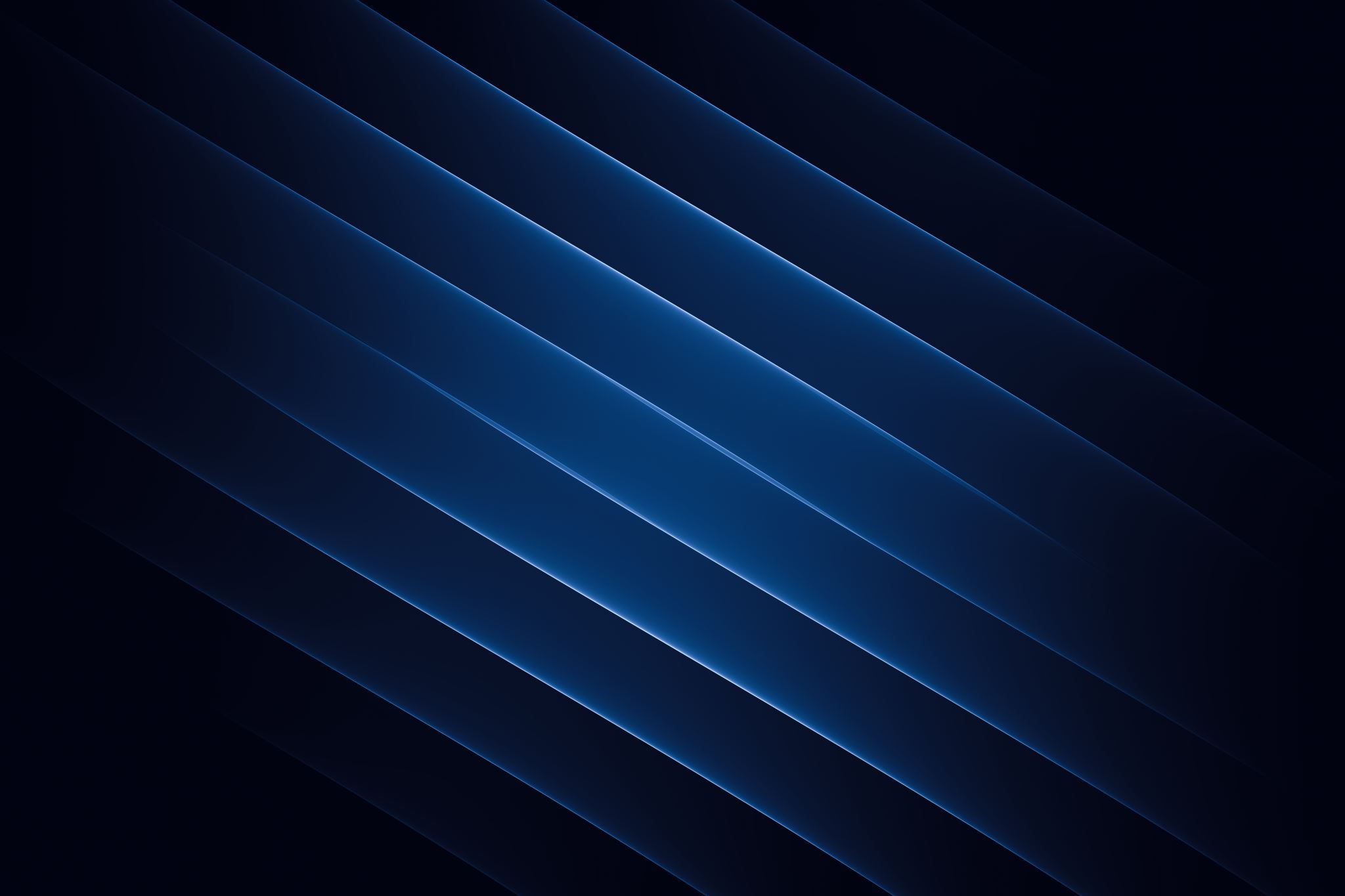 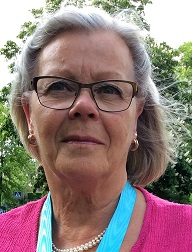 Rådspresident

Agneta Larsson
Hörby IWC
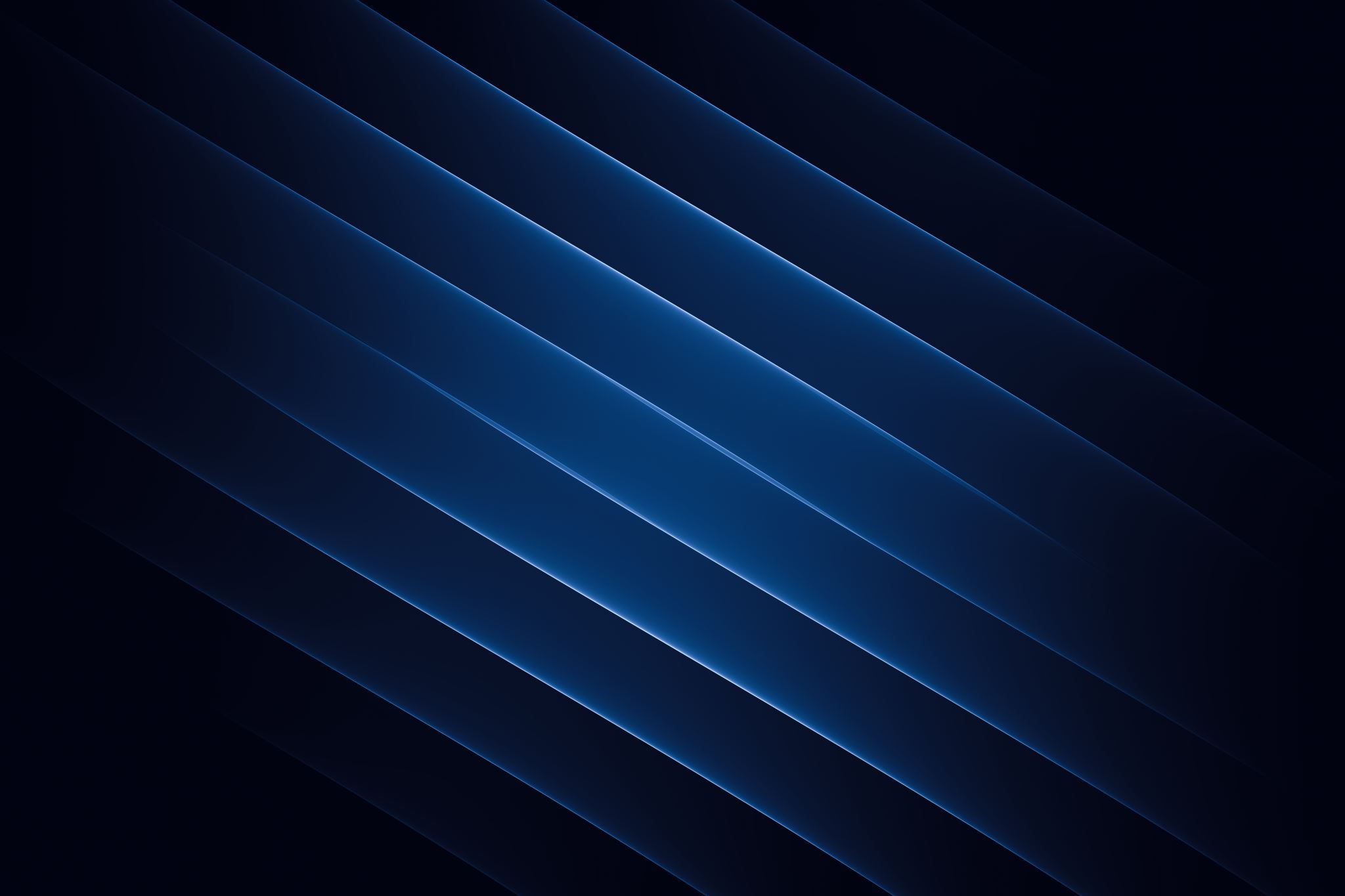 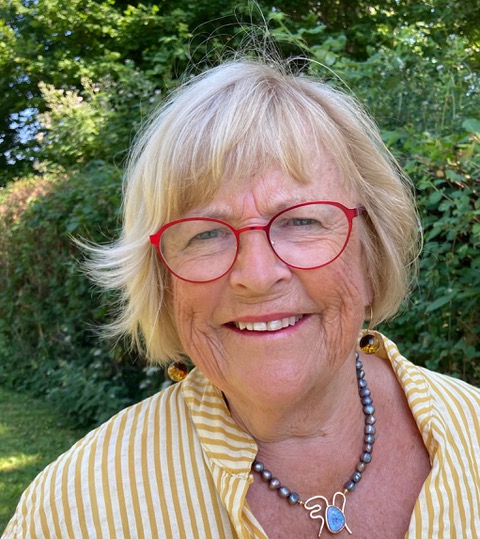 Nationalrepresentant/
RISO/
Past rådspresident

Gertie Stenkula
Lund IWC
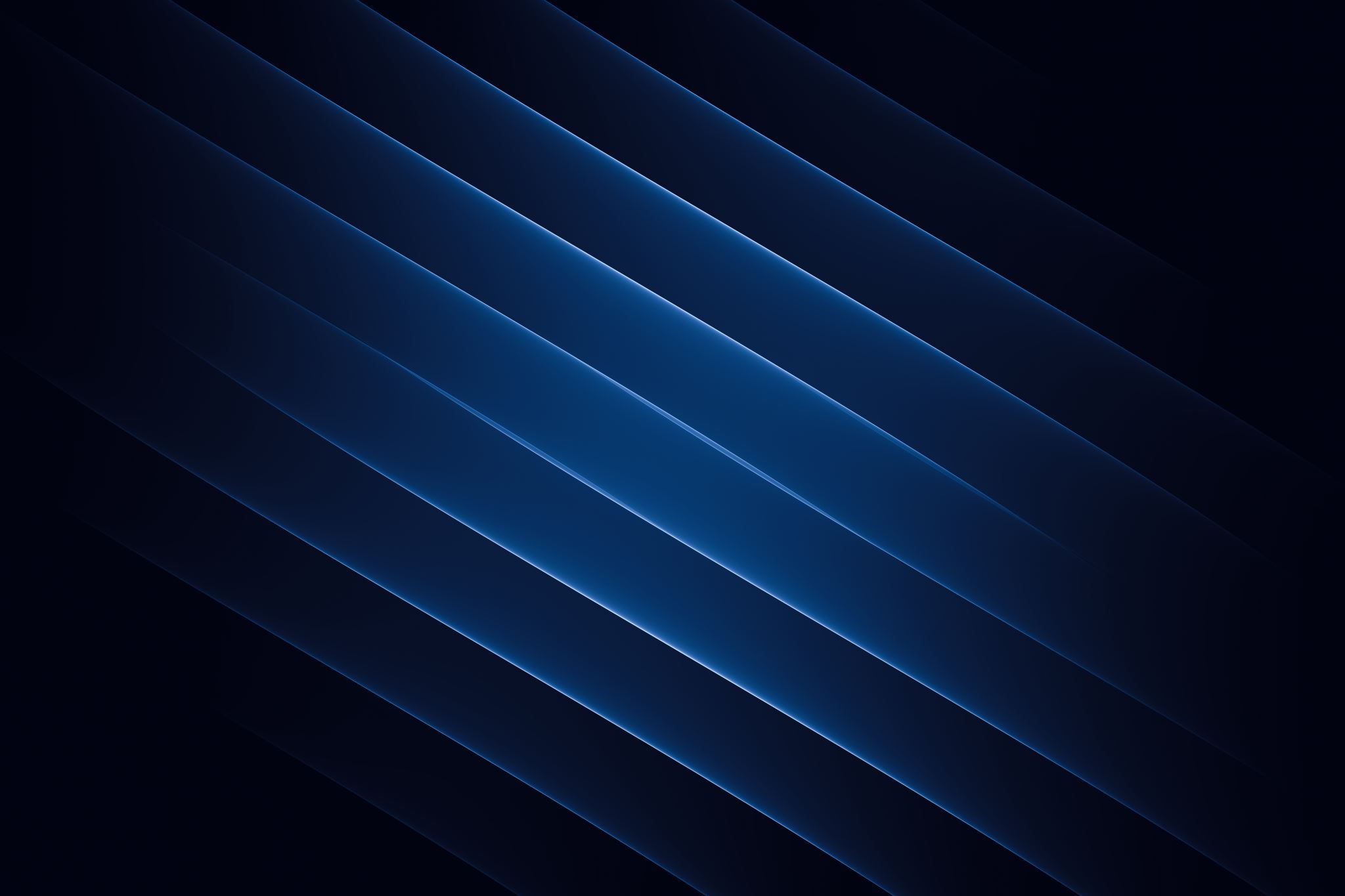 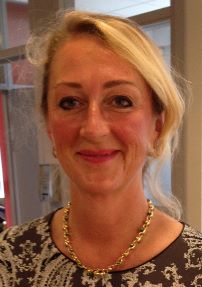 Vice Rådspresident/
Vice Nationalrepresentant/
Vice Riso

Eva Gille
Karlstad IWC
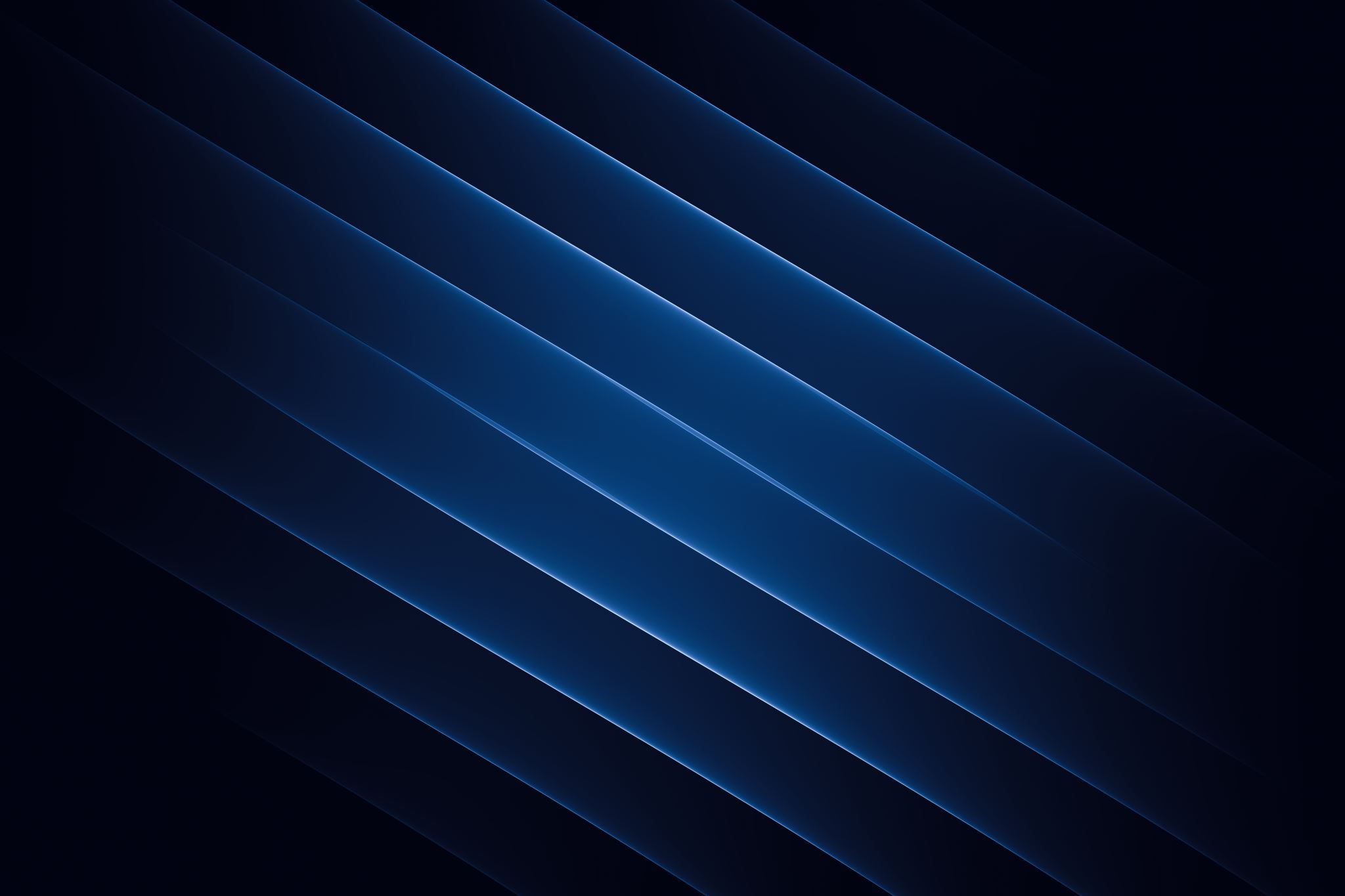 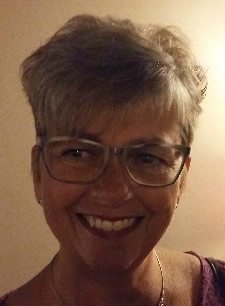 Rådssekreterare

Marith Olsson
Boden IWC
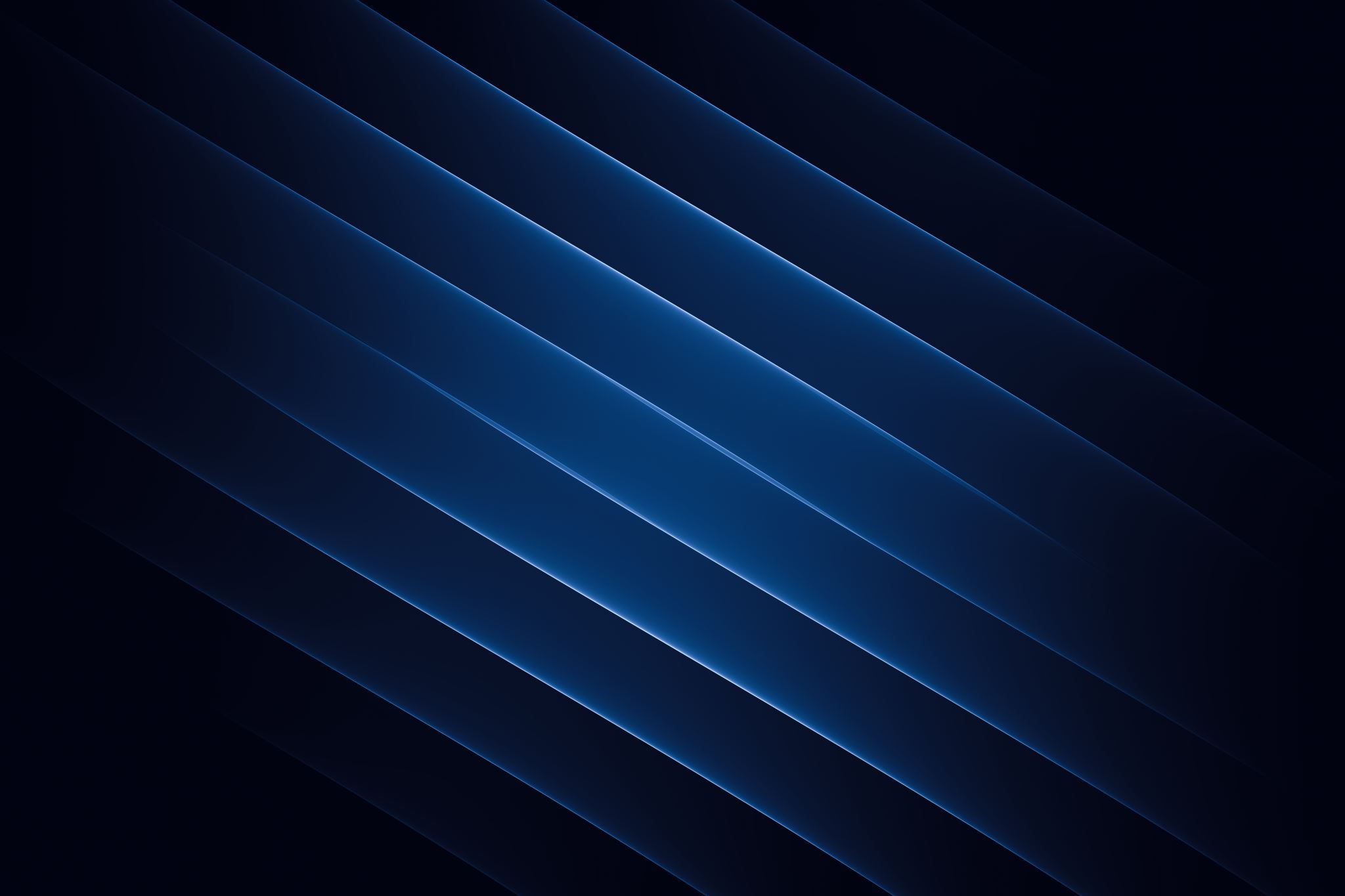 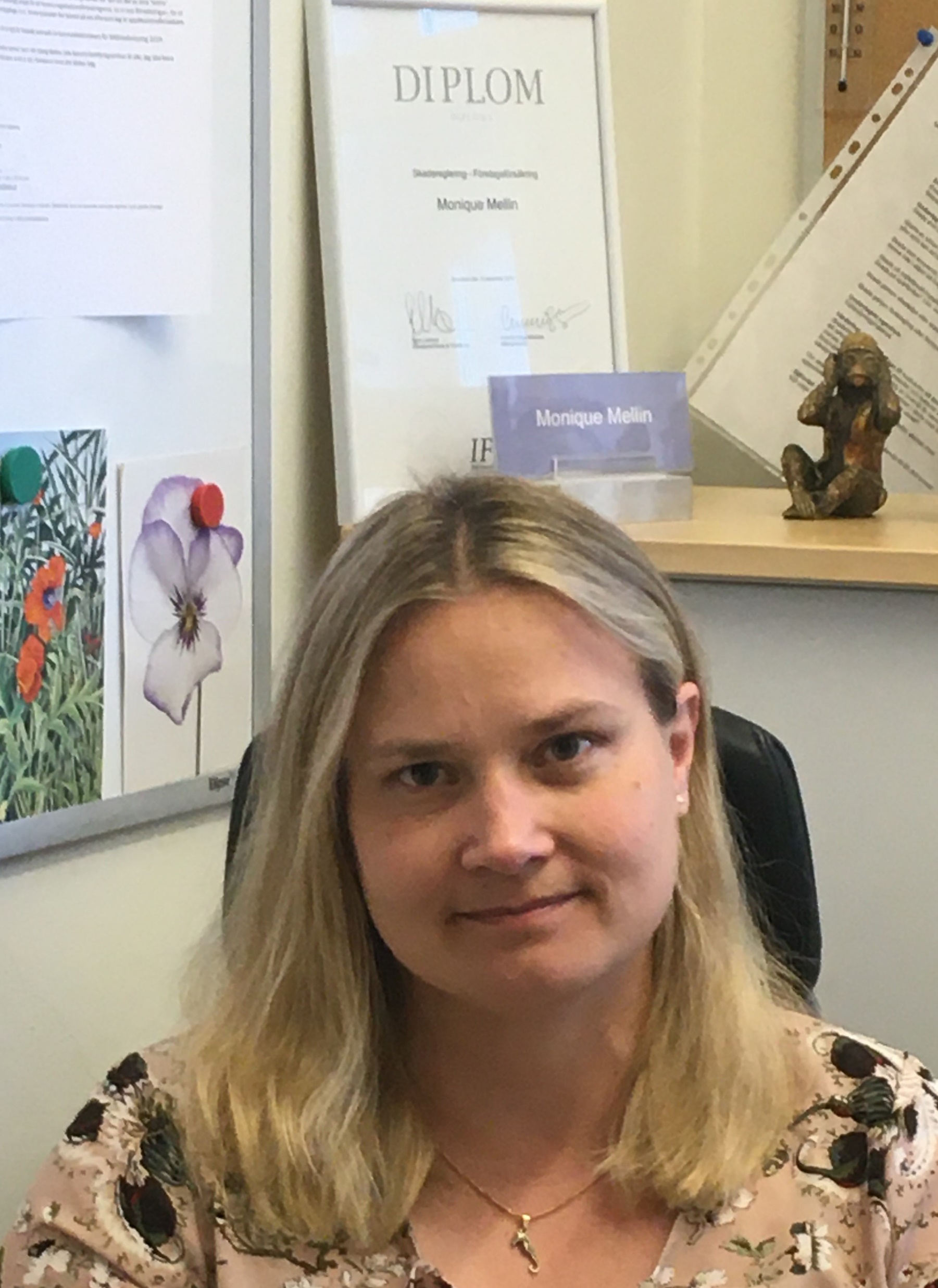 Rådsskattmästare

Monique Mellin
Skurup IWC
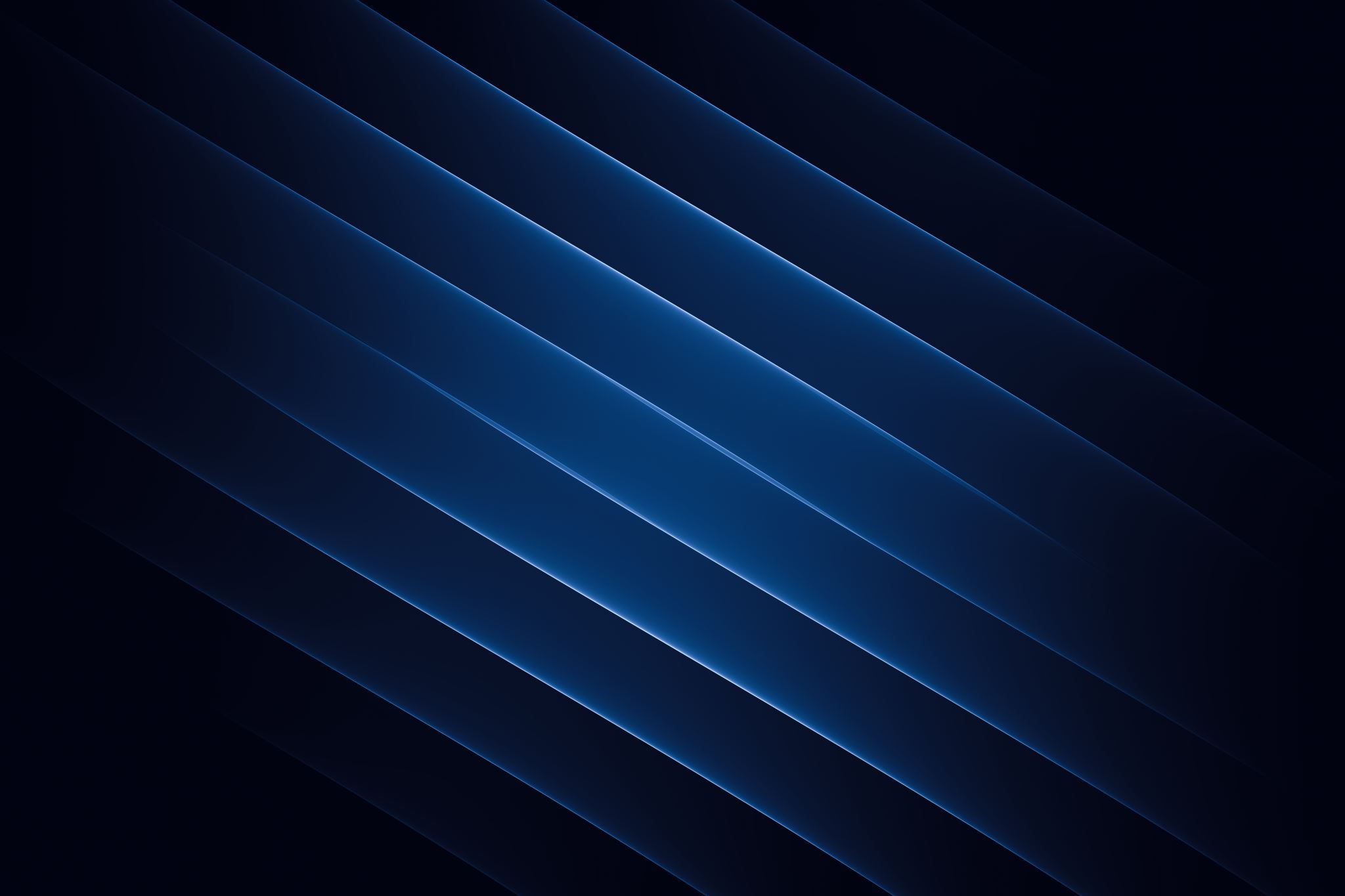 Två revisorer:
Mona Erlandsson, Staffanstorp IWC
Monica Green, Burlöv-Lomma IWC

Två revisorssuppleanter:
Kerstin Janghed, Lund IWC
Kristina Hedberg, Falsterbo-Vellinge IWC
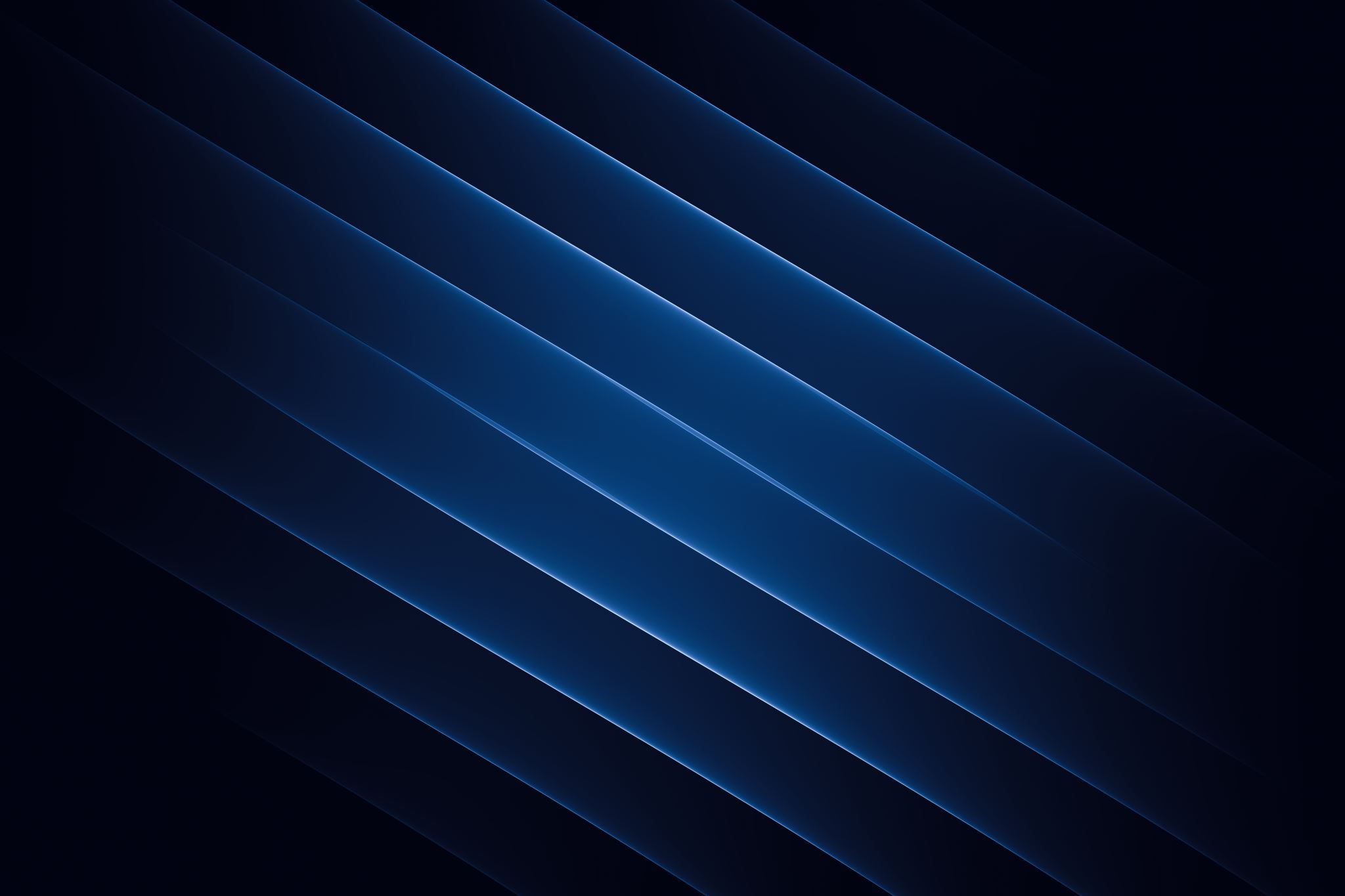 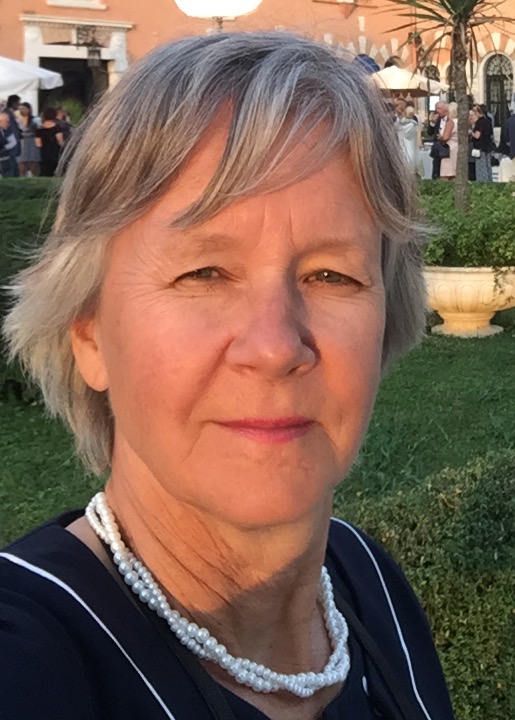 Redaktör för IW-nytt
Medieansvarig

Ursula Hellberg
Ystad IWC
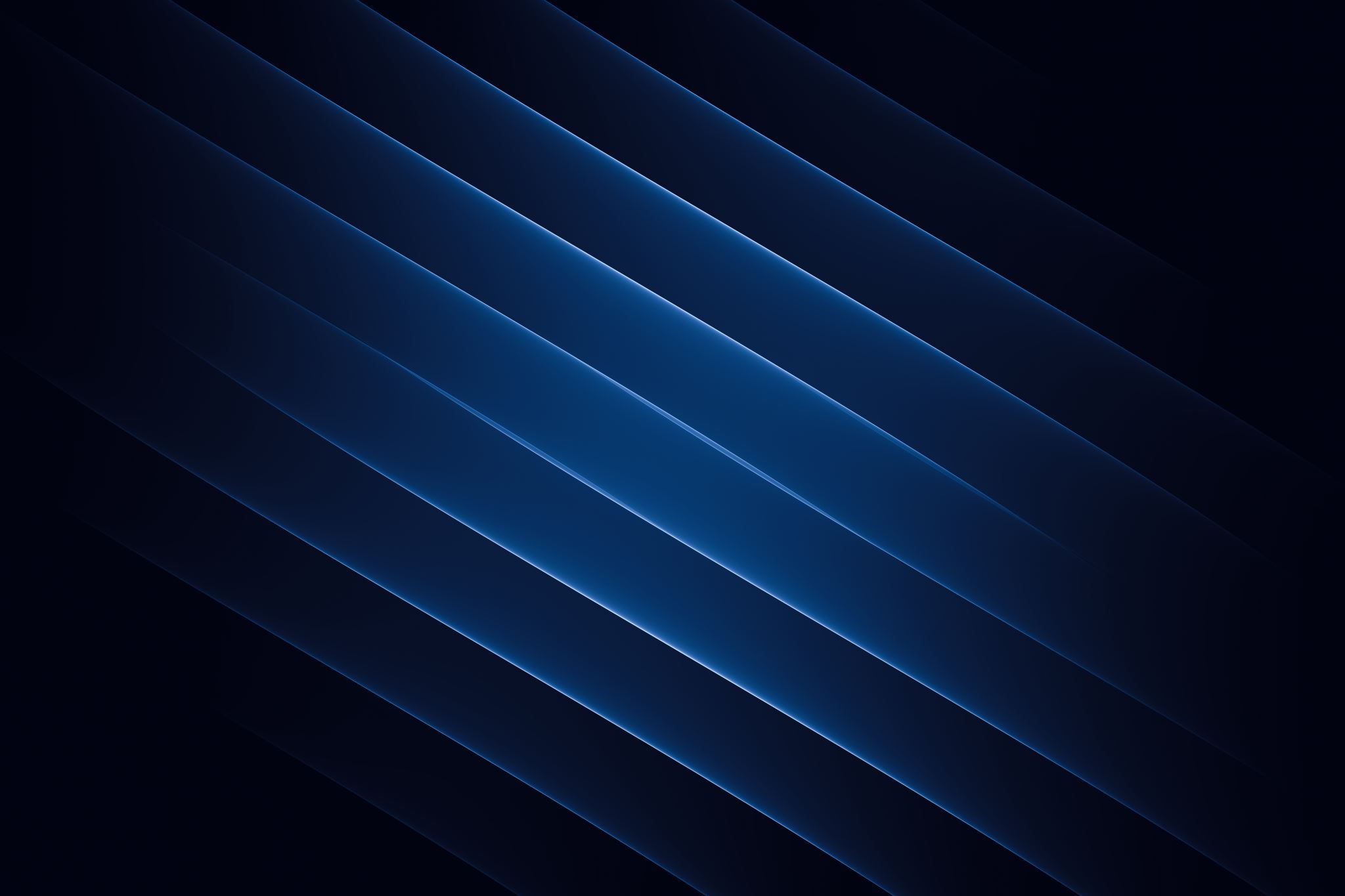 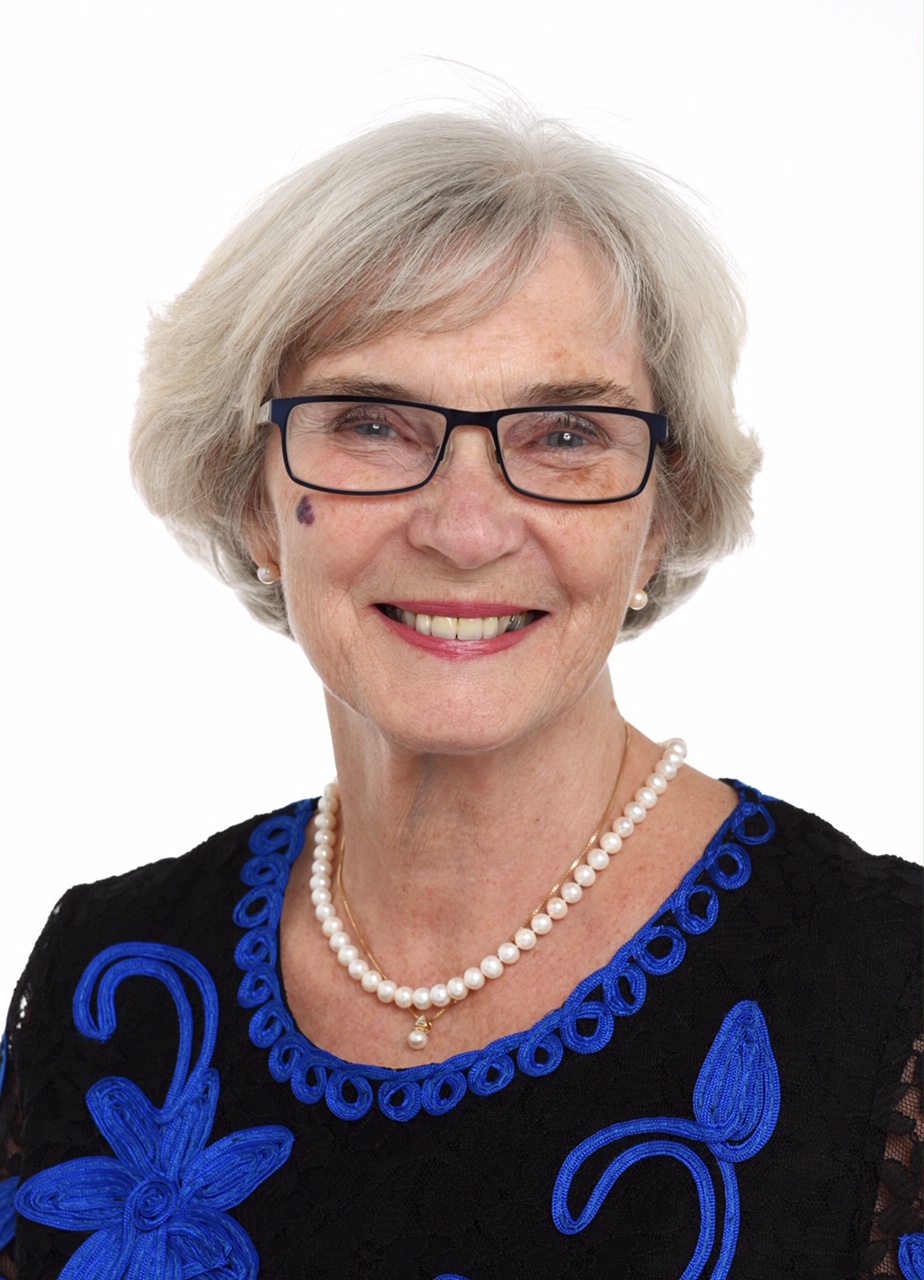 Grafisk produktion

Kerstin Jonson
Sandviken IWC
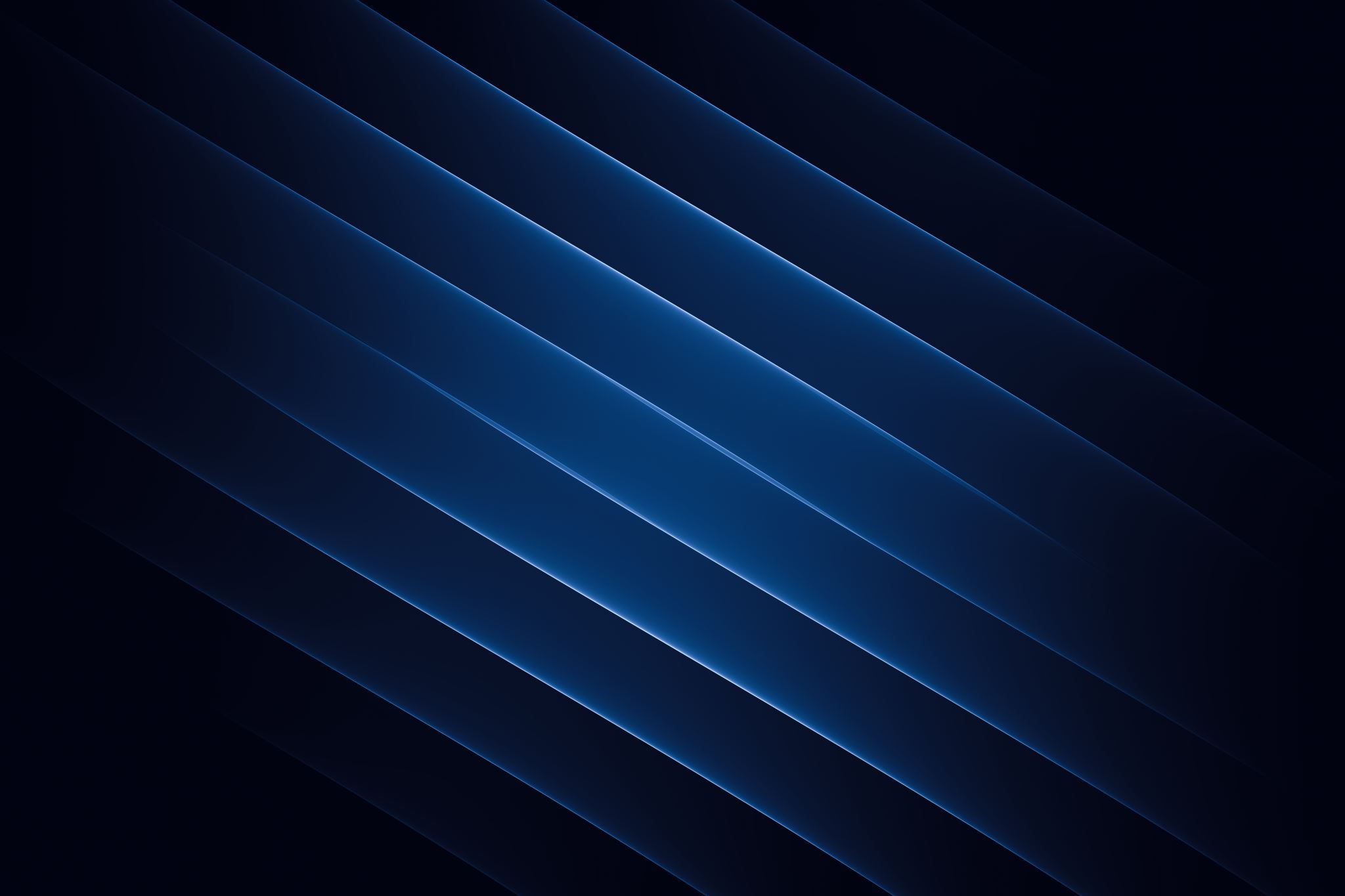 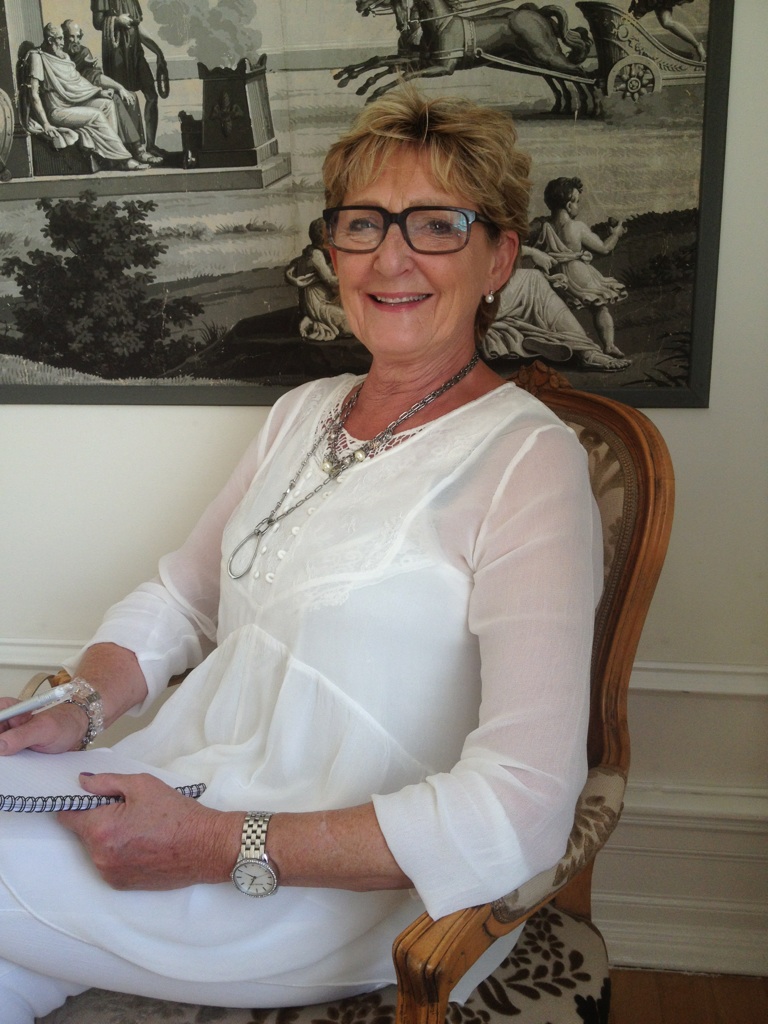 IT-samordnare

Gun Furunger
Alingsås-Lerum-Vårgårda IWC
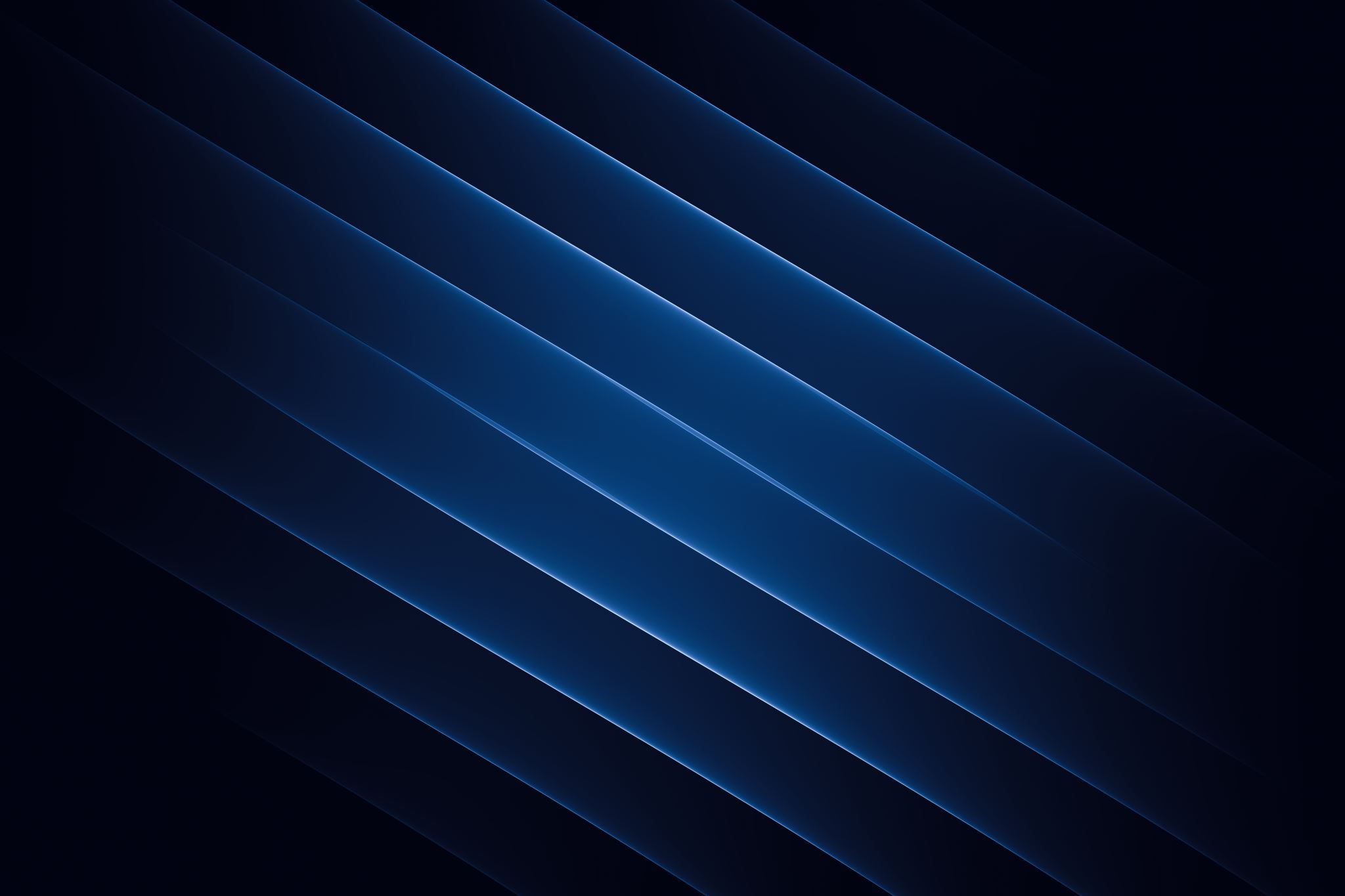 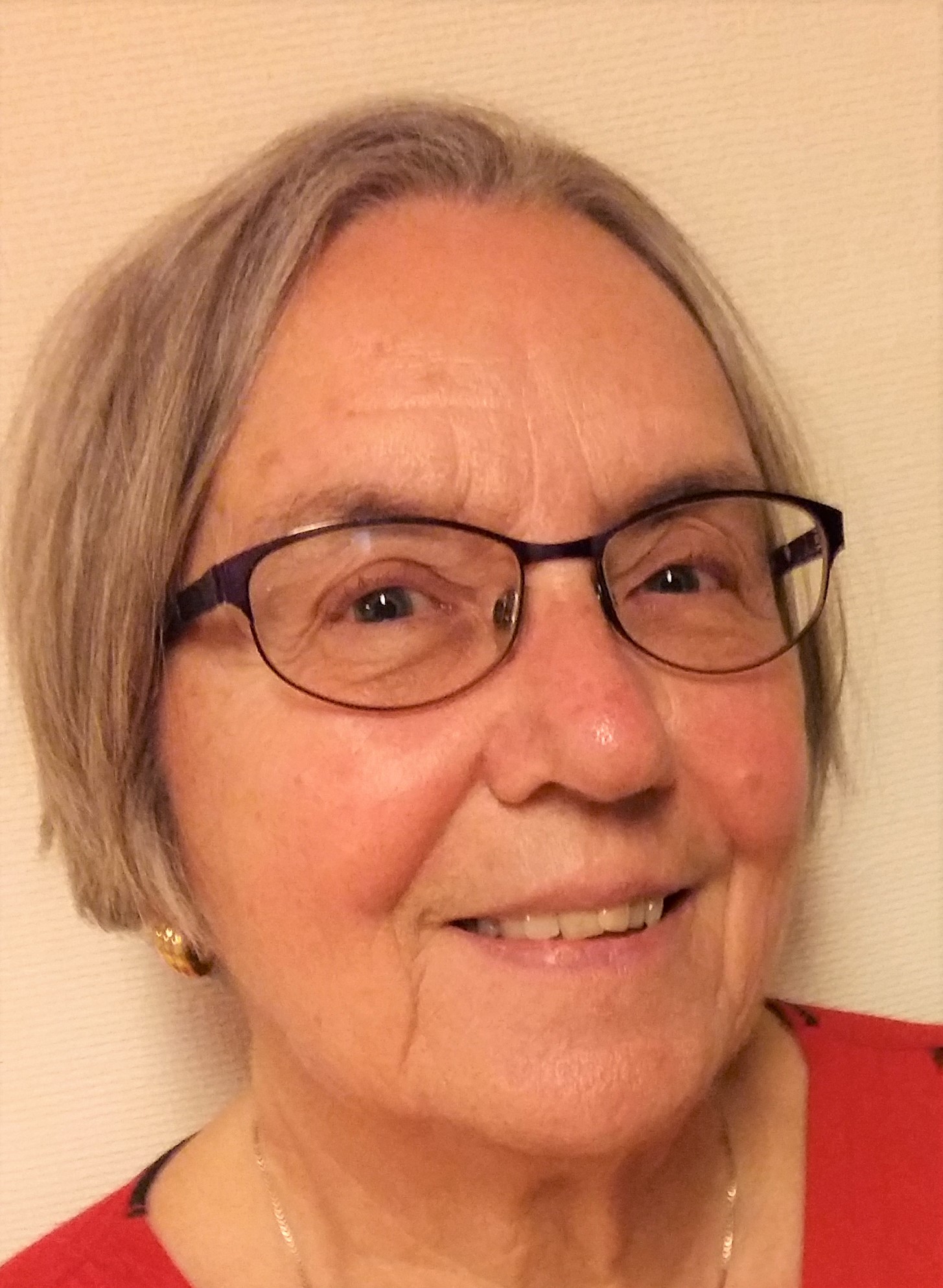 Matrikelredaktör

Kajsa Rentzhog
Sundsvall IWC
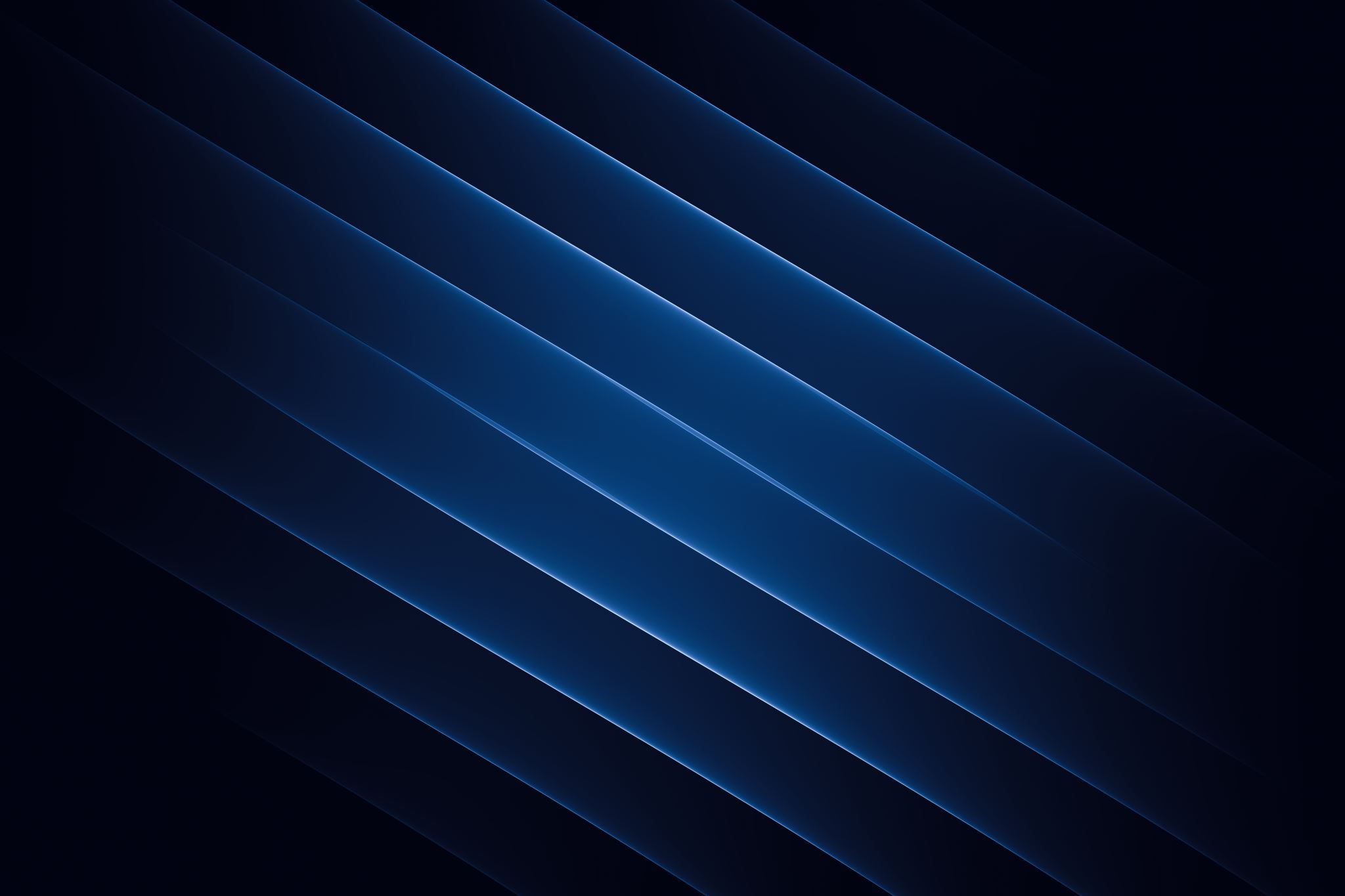 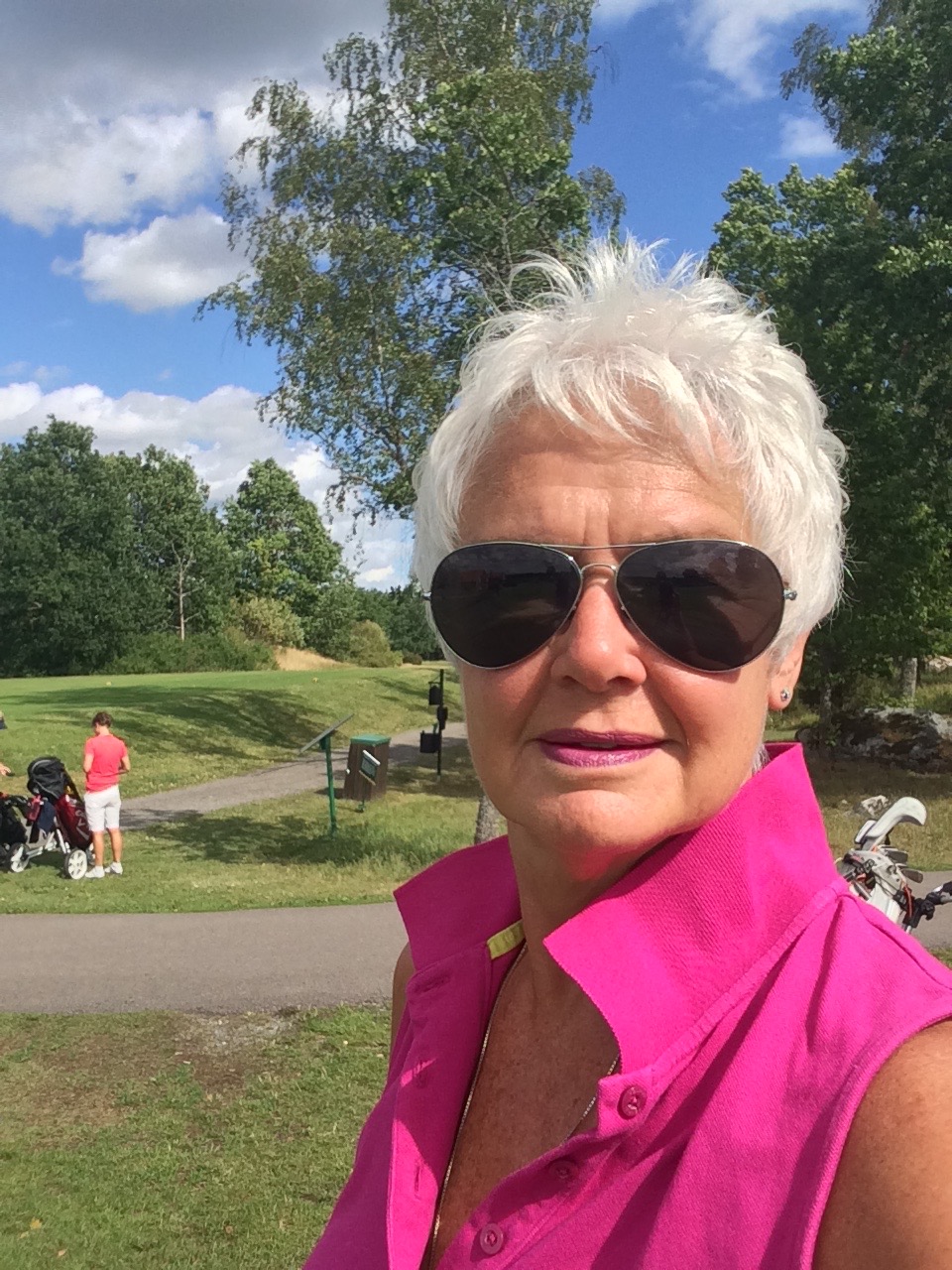 Webmaster

Helene Reiner
Stockholm Västra IWC
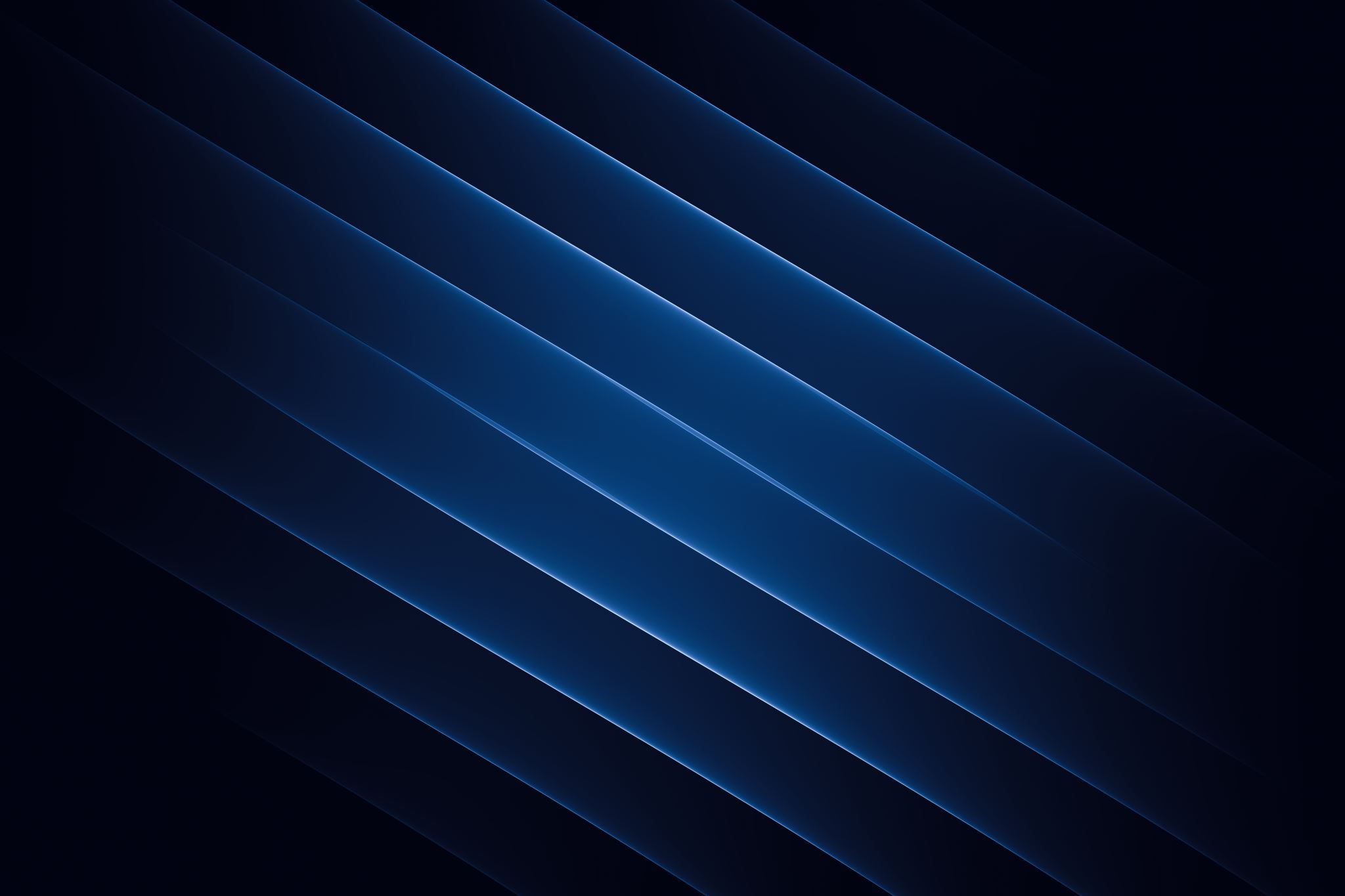 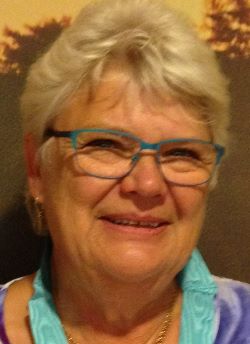 Rådsarkivarie

Agneta Mellgren
Arboga IWC
Våra projekt 
Insamlade medel 2020-0701 – 2021-06-30
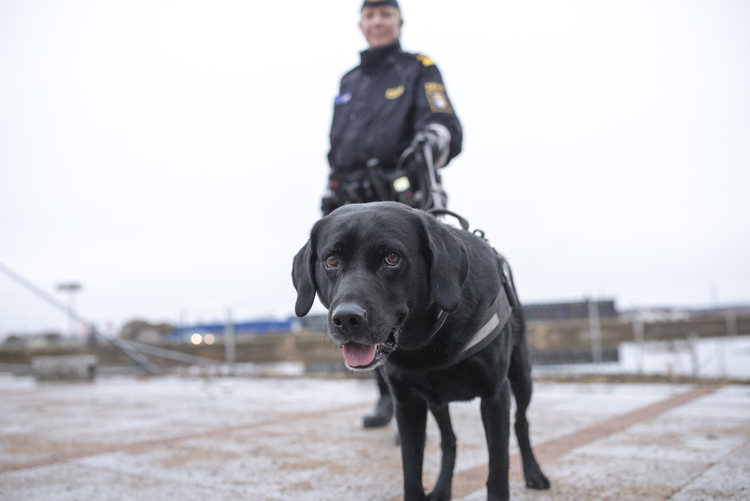 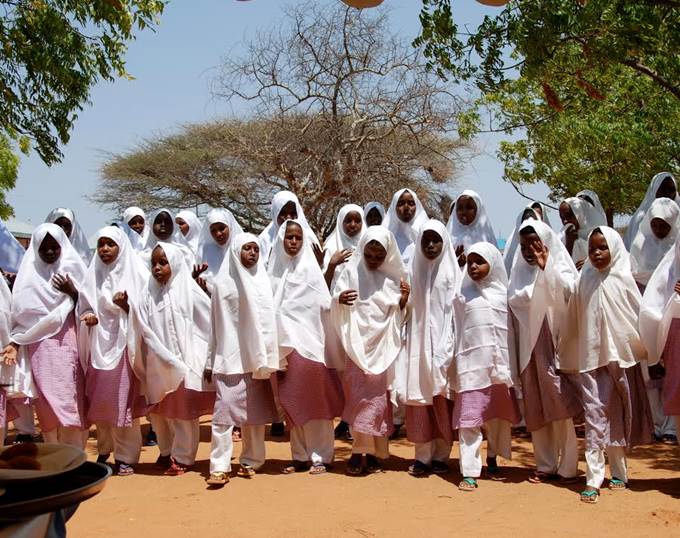 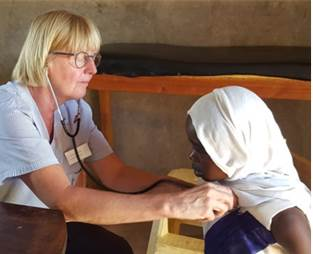 Narkotikasökhundarna 
Insamlat SIWR 394 462 kr 
Avtal t o m 2022-06-30
Garissa 
Insamlat SIWR 89 710 kr
2021-11-15 – 2024-06-30
IW-doktorn  
Kvinnors rätt till hälsa
Insamlat SIWR 99 358 kr 
Fortlöpande
Bidrag till övrig verksamhet
2020 07 01  -  2021 06 30
SIWR
Silviastipendiet			10 093 kr	Avslutas 2022-01-01

Covid-19 fonden			95 277 kr 	 (Distr 234, 3 804 kr)

Rosenkort har sålts för	 	  8 960 kr

Försäljning av magnetbokmärken	  1 418 kr
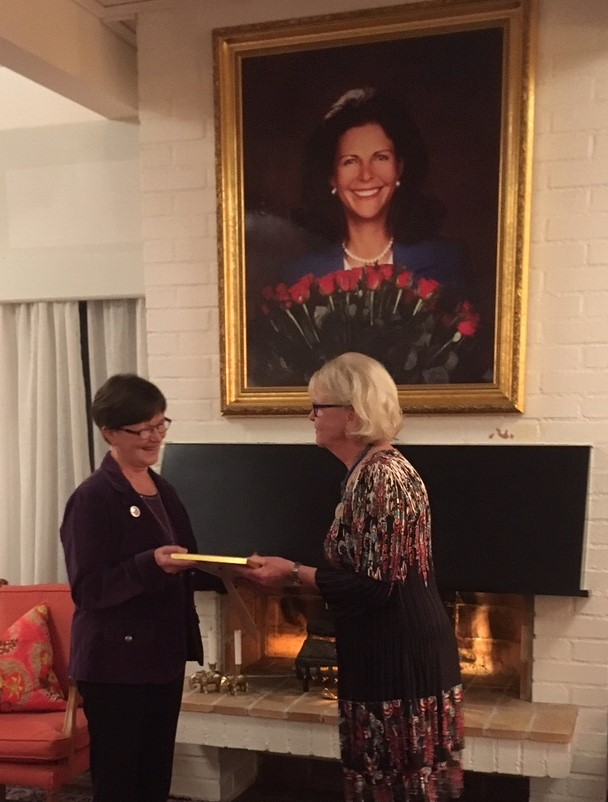 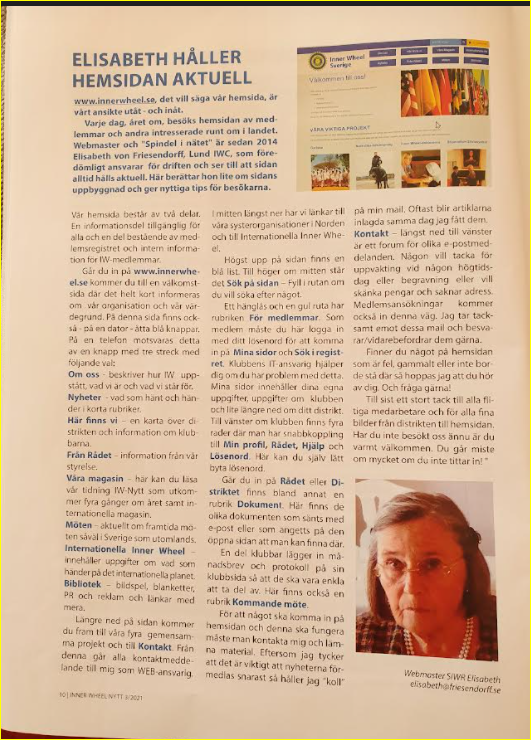 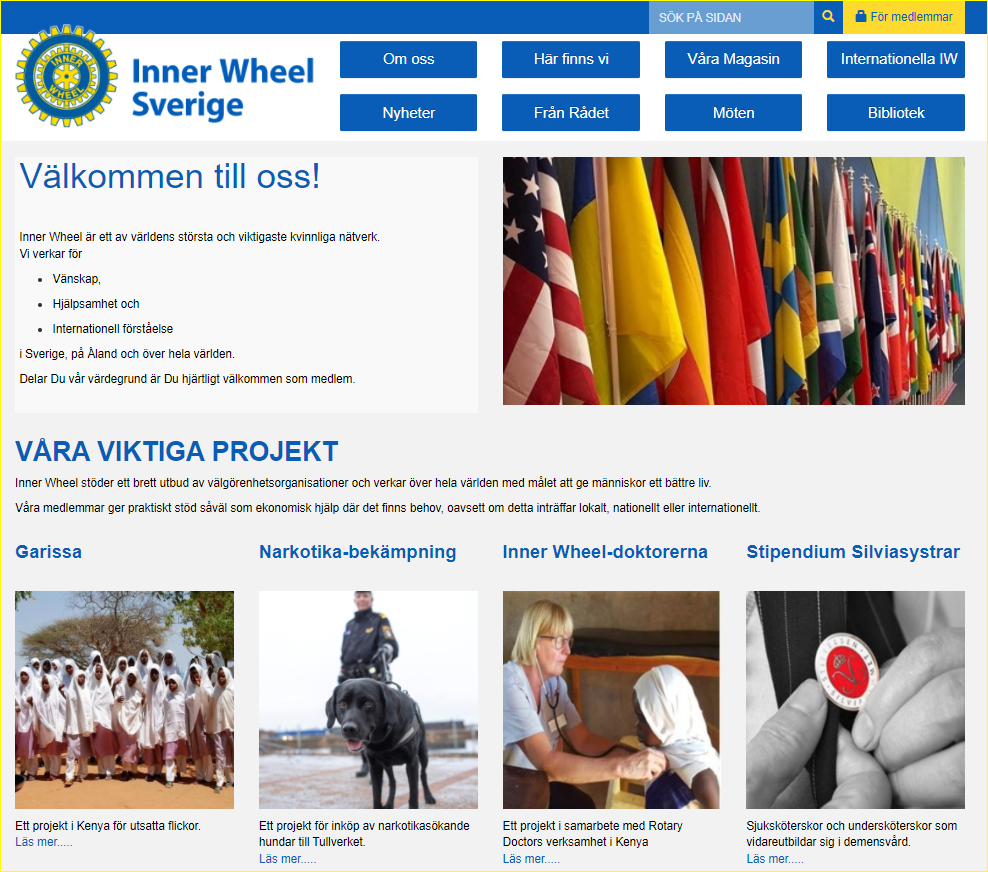 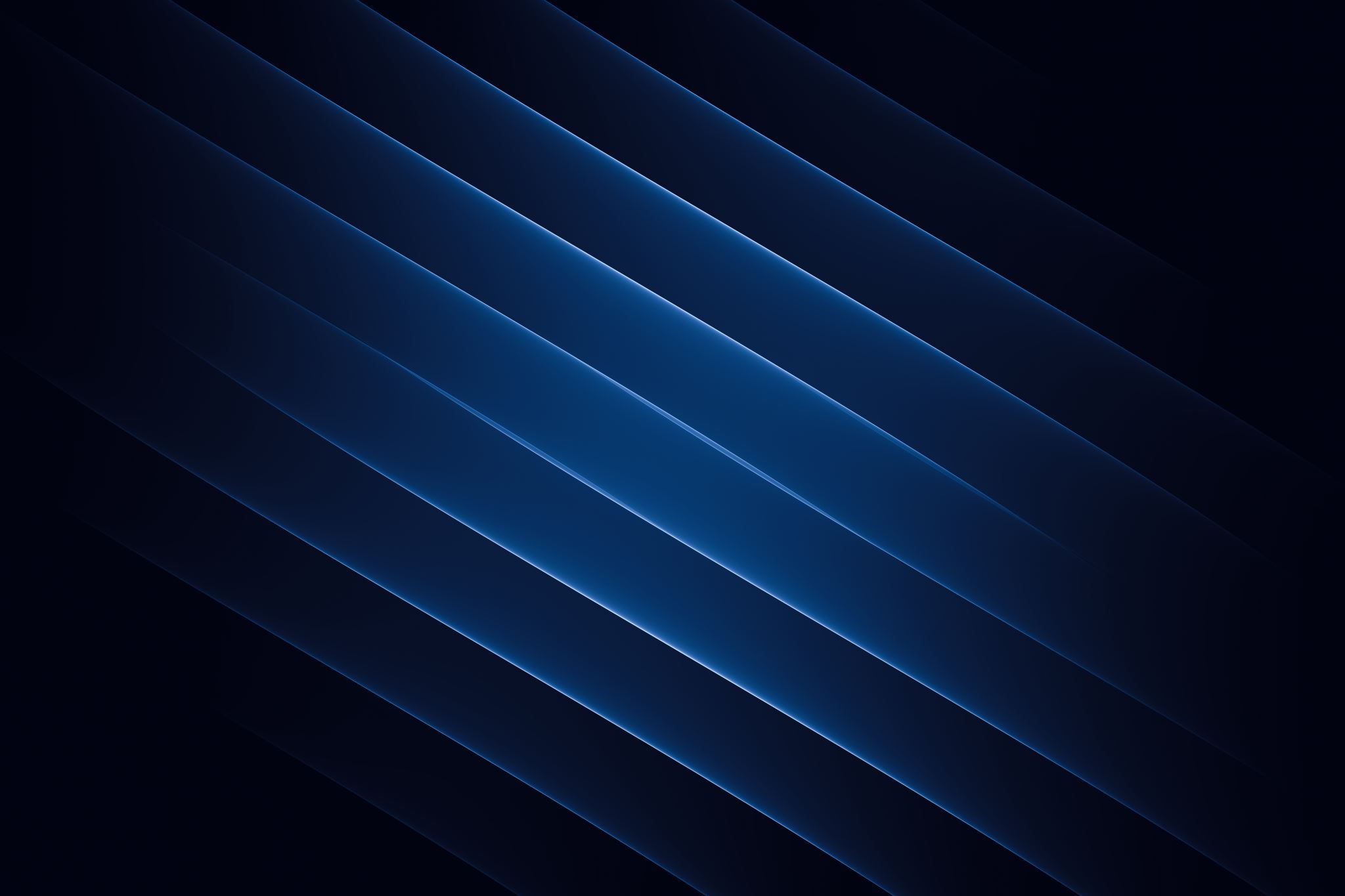 Punkter att diskutera
Bör man satsa mer på hjälpprojekt i sin närhet
Bör man ändra sina möten till lunch/ eftermiddagsmöten beroende på årstid	mörkerkörning, parkeringsplatser, osäkert att ta sig till möteslokal
Har er klubb bokcirklar, promenader, sy- diskussionsmöten eller andra möten utöver månadsmöten
Finns det intresse för ”intresseklubbar” eller en vänklubb i Sverige eller utanför Sverige
Behövs datautbildning, hjälp att hitta på IW:s hemsida i er klubb
Vad önskar man att få ut av sitt medlemskap i Inner Wheel